Introduction to Machine Learning
Dan Roth 
danroth@seas.upenn.edu|http://www.cis.upenn.edu/~danroth/|461C, 3401 Walnut
Slides were created by Dan Roth (for CIS519/419 at Penn or CS446 at UIUC), 
Some slides were taken with approval from other authors who have made their ML slides available.
1
Course Overview
The class is recorded
Will be available on the web site
Introduction: Basic problems and questions
A detailed example: Linear classifiers; key algorithmic idea
Two Basic Paradigms:
Discriminative Learning & Generative/Probabilistic Learning
Learning Protocols: 
Supervised; Unsupervised; Semi-supervised
Algorithms
Gradient Descent
Decision Trees 
Linear Representations: (Perceptron; SVMs; Kernels)
Neural Networks/Deep Learning
Probabilistic Representations (naïve Bayes)
Unsupervised /Semi supervised: EM
Clustering; Dimensionality Reduction
Modeling; Evaluation; Real world challenges 
Ethics
2
CIS 419/519: Applied Machine Learning
Monday, Wednesday: 10:30pm-12:00pm  On Zoom
(My) Office hours: Mon 5-6 pm; Tue 12-1pm 
13 TAs
Assignments: 5 Problems set (Python Programming)
Weekly (light) on-line quizzes
Weekly Discussion Sessions 
Mid Term Exam (take home)
[Project] (We’ll talk about it later)
Final (take home)
No real textbook:
Slides/Mitchell/Goldberg/Other Books/Lecture notes /Literature
Started this week
TAs Office Hours also started
HW0 !!!
Go to the web site
Be on Piazza
Registration for Class
3
CIS 519: What have you learned so far?
What do you need to know:
   Some exposure to:
Theory of Computation
Probability Theory
Linear Algebra
   Programming  (Python)
Homework 0 
If you could not comfortably deal with 2/3 of this within a few hours, please take the prerequisites first; come back next semester/year.
Participate, Ask Questions
Applied Machine Learning
Applied: mostly in HW
Machine learning: mostly in class, quizzes, exams
4
Key Comments From Survey
Math Background
We’ll add recitations to help with that. 
Still, HW0 is your yard stick
Computation
We’ll provide guidelines
Time Zones
The vast majority of you are in “ok” times zones [ET-3,ET+12]. Please email if you are not.
Additional time on exams
Penn has standard ways to deal with it; ask me if you don’t know how to access it. [May not be needed, though]
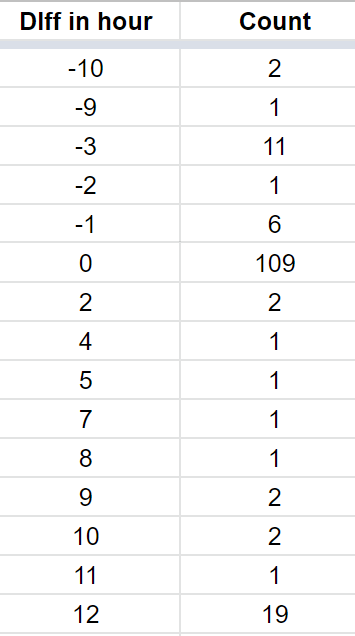 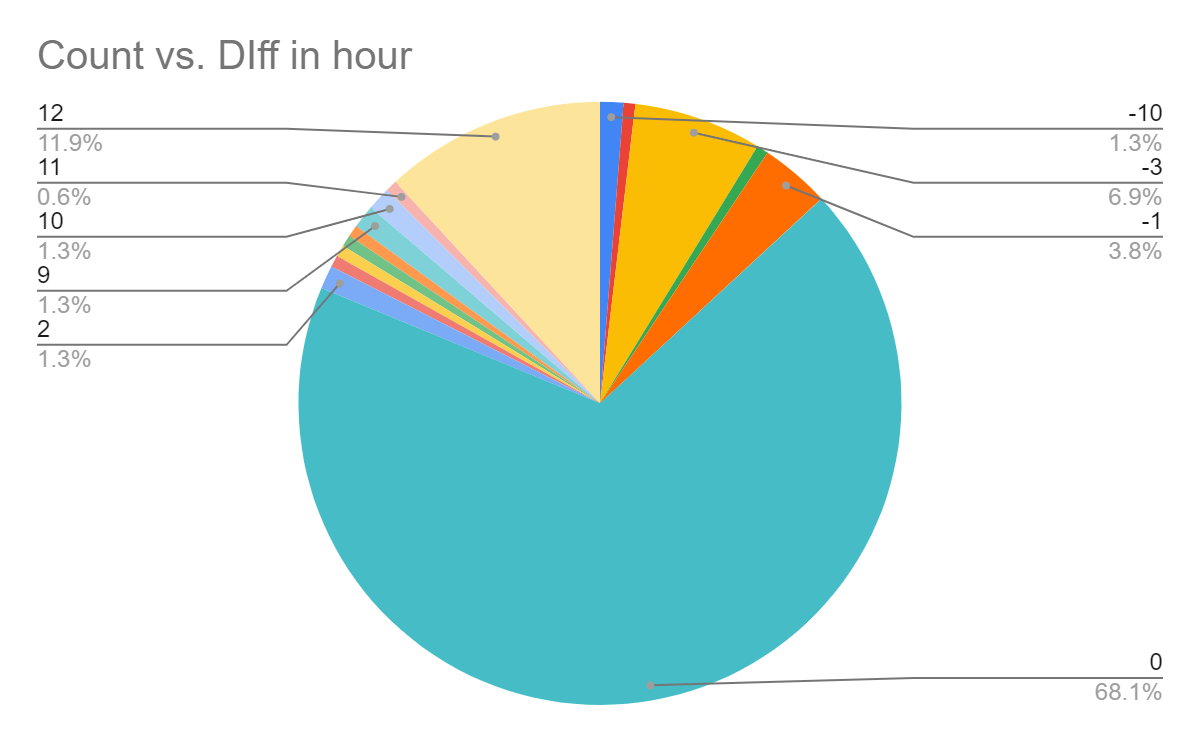 5
CIS 519: Policies
Cheating
No.  
We take it very seriously.  
Homework:
Collaboration is encouraged
But, you have to write your own solution/code.
Late Policy: 
You have a credit of 4 days; That’s it.
Grading:
Possible separate for grad/undergrads.
40% - homework; 35%-final; 20%-midterm; 5% Quizzes
[Projects: 20%]  
Questions?
Class’ Web Page
Note also the Schedule Page and our Notes
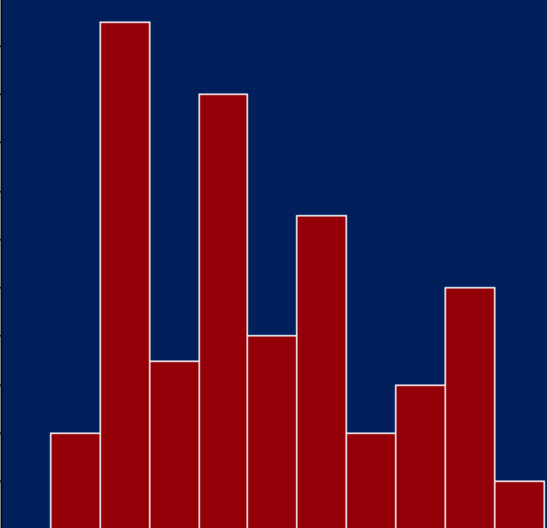 A: 35-40% ; B: 40% C: 20%
Past Grade Distribution
6
CIS 519 on the web
Check our class website:
Schedule, slides, videos, policies
https://www.seas.upenn.edu/~cis519/fall2020/
Sign up, participate in our Piazza forum:
Announcements and discussions
https://piazza.com/class/kec0q01gqceim
Check out our team
Office hours
[Optional] Discussion Sessions
7
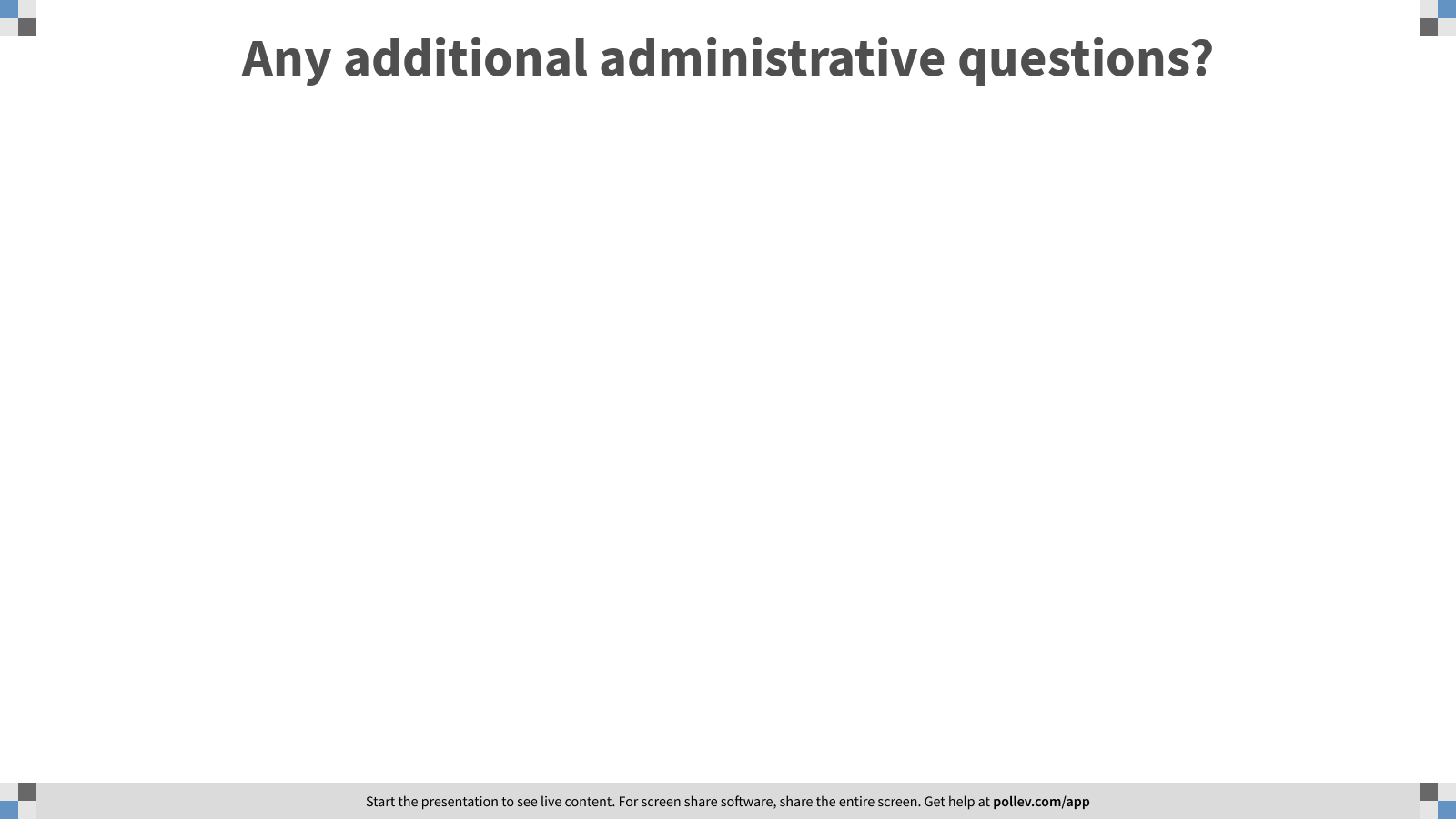 8
[Speaker Notes: Poll Title: Any additional administrative questions?
https://www.polleverywhere.com/free_text_polls/12TZgX0hVIms4TLf11sQZ]
9
Today
Introduce some key concepts in Machine Learning
At a high level
Representation
Supervised Learning Protocol
New Concepts:
Instance Space
Label Space
Model
A Hypothesis Space
10
What is Learning?
The Badges Game…
This is an example of the key learning protocol: supervised learning
First question: Are you sure you got it?
Why?
Issues:
Prediction or Modeling?
Representation
Problem setting
Background Knowledge
When did learning take place?
Algorithm
11
[Speaker Notes: Badges game
 Don’t give me the answer
 Start thinking about how to write a program that will figure out whether my name has + or – next to it.]
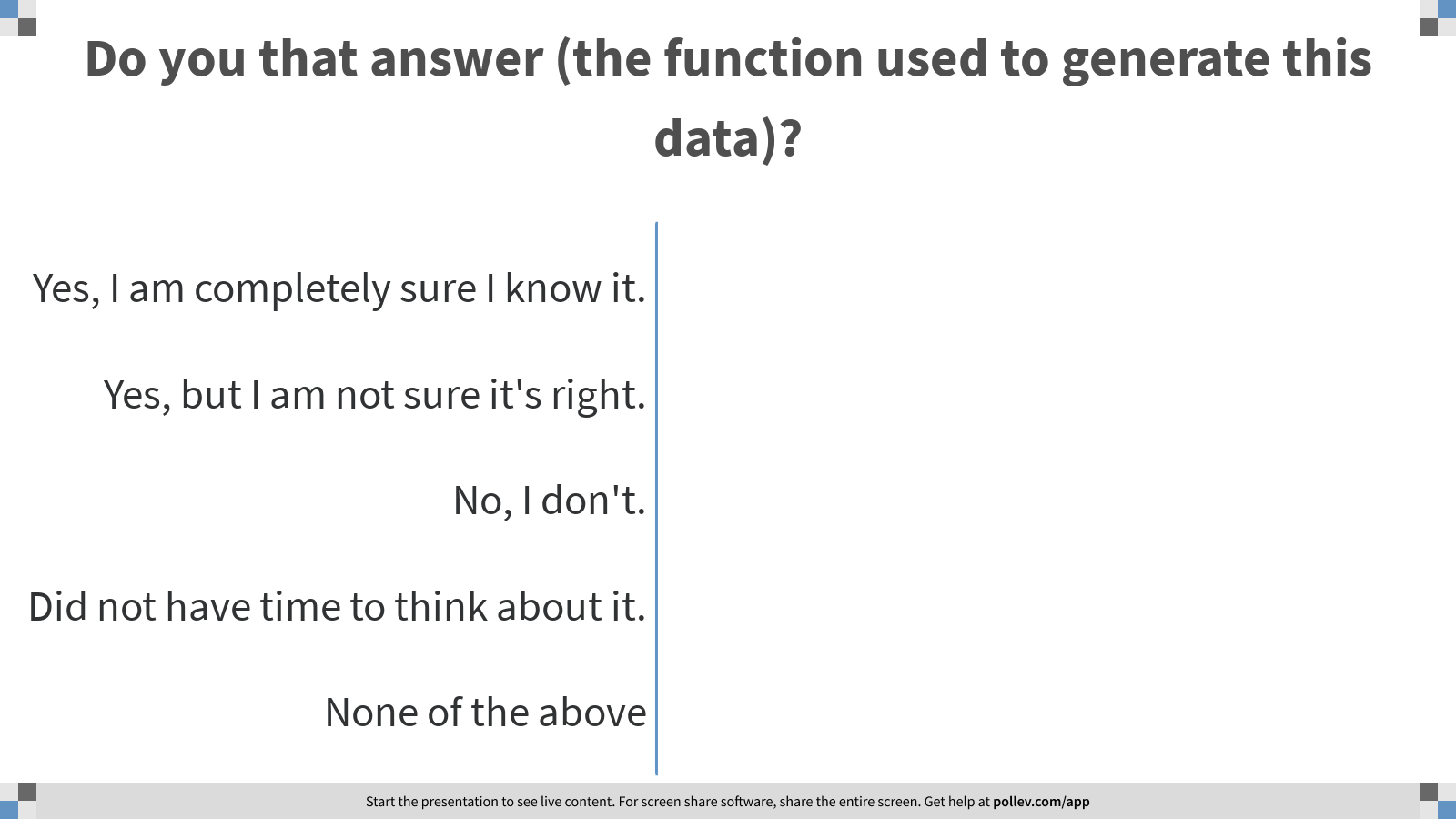 12
[Speaker Notes: Poll Title: Do you that answer (the function used to generate this data)?
https://www.polleverywhere.com/multiple_choice_polls/2RiHNQnT5wxTkiwmPykmb?flow=Default&onscreen=persist]
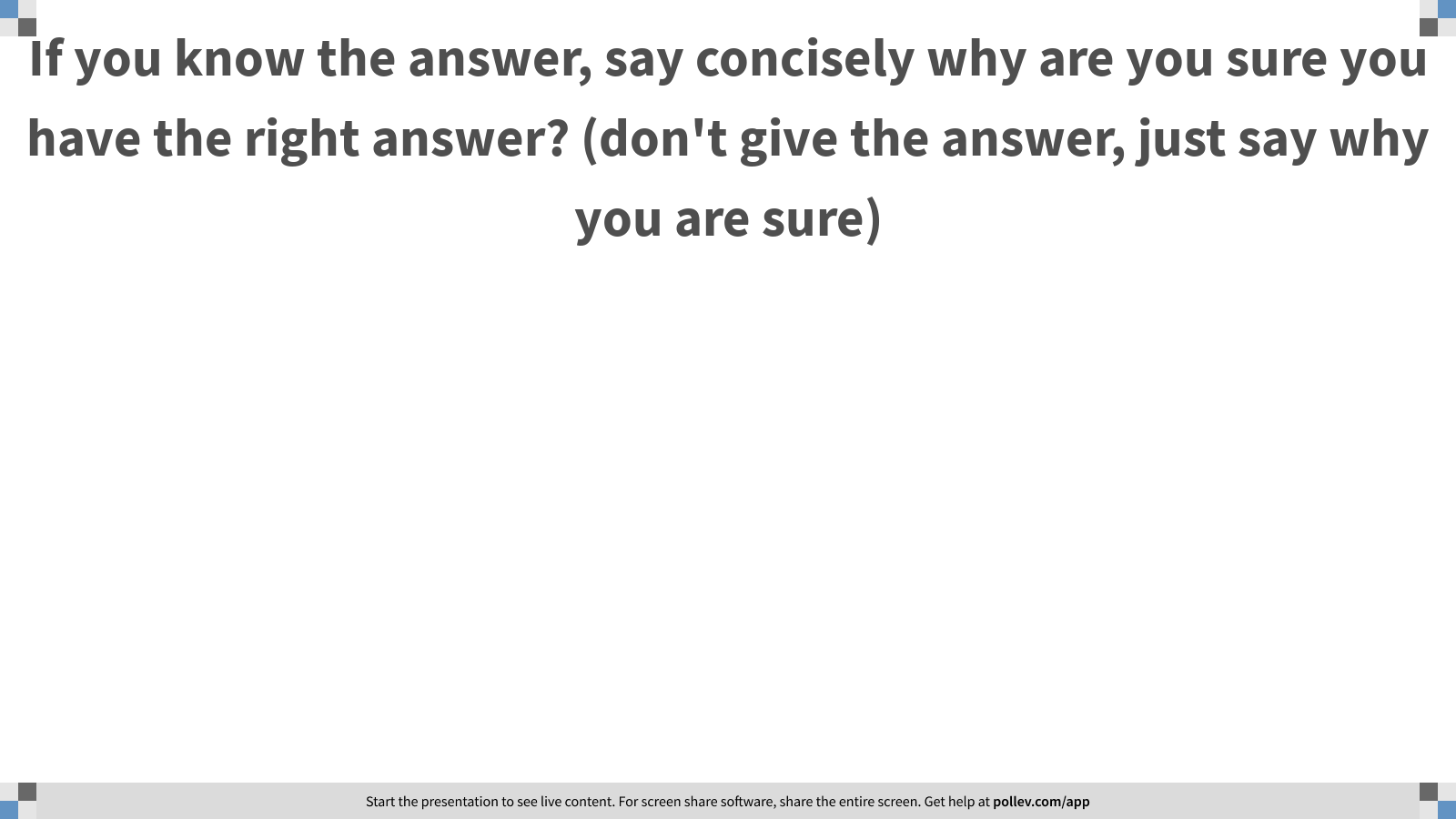 13
[Speaker Notes: Poll Title: If you know the answer, say concisely why are you sure you have the right answer? (don't give the answer, just say why you are sure)
https://www.polleverywhere.com/free_text_polls/yvPXwS4WIAkSj6om3VaKY]
What is Learning?
The Badges Game…
This is an example of the key learning protocol: supervised learning
First question: Are you sure you got it?
Why?
Issues:
Prediction or Modeling?
Representation
Problem setting
Background Knowledge
When did learning take place?
Algorithm
14
[Speaker Notes: Badges game
 Don’t give me the answer
 Start thinking about how to write a program that will figure out whether my name has + or – next to it.]
Training data
+ Naoki Abe
- Myriam Abramson
+ David W. Aha
+ Kamal M. Ali
- Eric Allender
+ Dana Angluin
- Chidanand Apte
+ Minoru Asada
+ Lars Asker
+ Javed Aslam
+ Jose L. Balcazar
- Cristina Baroglio
+ Peter Bartlett
- Eric Baum
+ Welton Becket
- Shai Ben-David
+ George Berg
+ Neil Berkman
+ Malini Bhandaru
+ Bir Bhanu
+ Reinhard Blasig
- Avrim Blum
- Anselm Blumer
+ Justin Boyan
+ Carla E. Brodley
+ Nader Bshouty
- Wray Buntine
- Andrey Burago
+ Tom Bylander
+ Bill Byrne
- Claire Cardie
+ John Case
+ Jason Catlett
- Philip Chan
- Zhixiang Chen
- Chris Darken
15
The Badges game
+ Naoki Abe
- Eric Baum
Conference attendees to the 1994 Machine Learning conference were given name badges labeled with + or −.

What function was used to assign these labels?
16
Raw test data
Shivani Agarwal
   Gerald F. DeJong
   Chris Drummond
   Yolanda Gil
   Attilio Giordana 
   Jiarong Hong
  J. R. Quinlan
  Priscilla Rasmussen
  Dan Roth
  Yoram Singer
  Lyle H. Ungar
17
Labeled test data
? Shivani Agarwal
+ Gerald F. DeJong
-  Chris Drummond
+ Yolanda Gil
-  Attilio Giordana
+ Jiarong Hong
- J. R. Quinlan
- Priscilla Rasmussen
+ Dan Roth
+ Yoram Singer
- Lyle H. Ungar
18
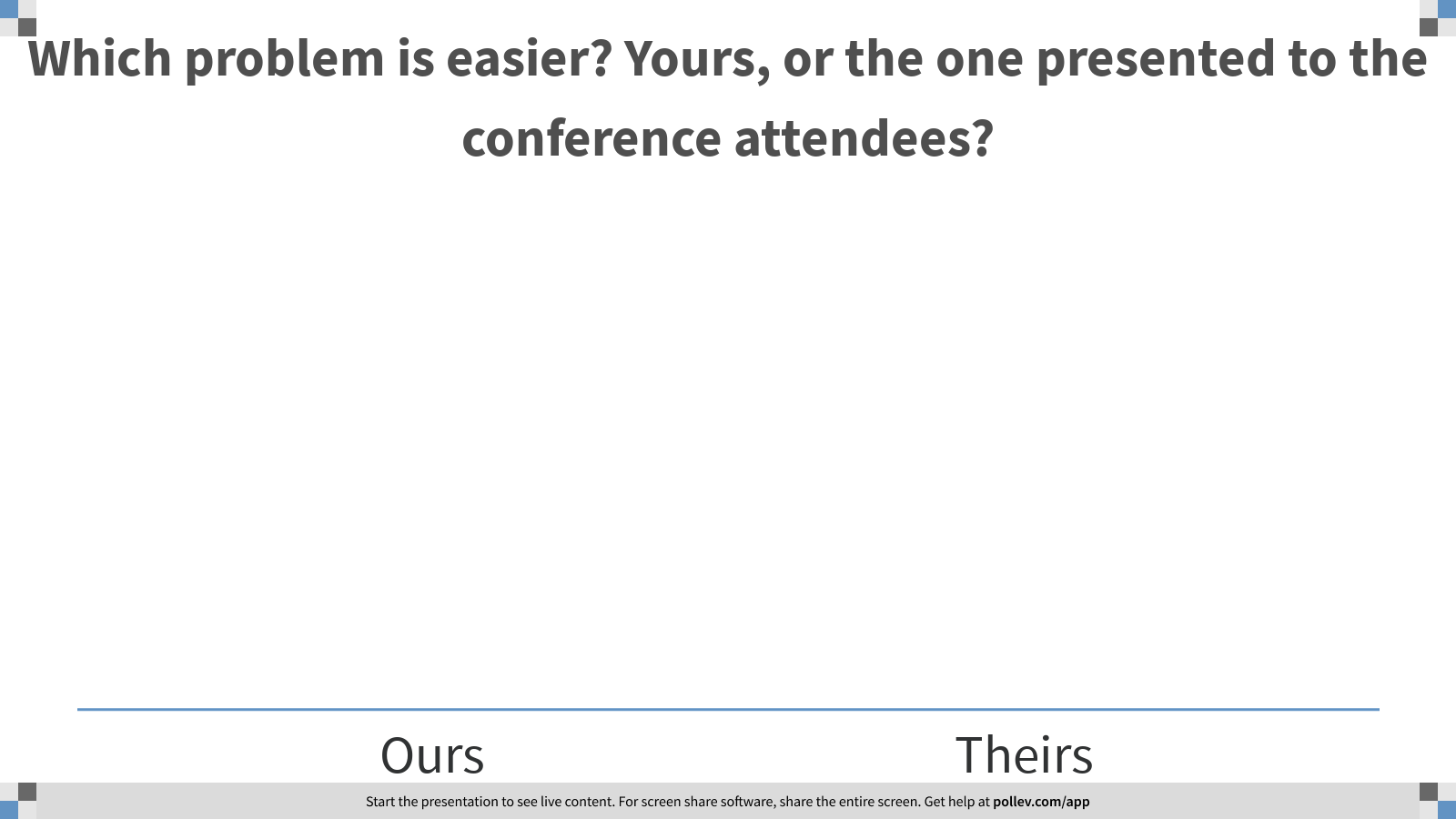 19
[Speaker Notes: Poll Title: Which problem is easier? Yours, or the one presented to the conference attendees?
https://www.polleverywhere.com/multiple_choice_polls/KPr74EU5SpeDVh5rEa9t4]
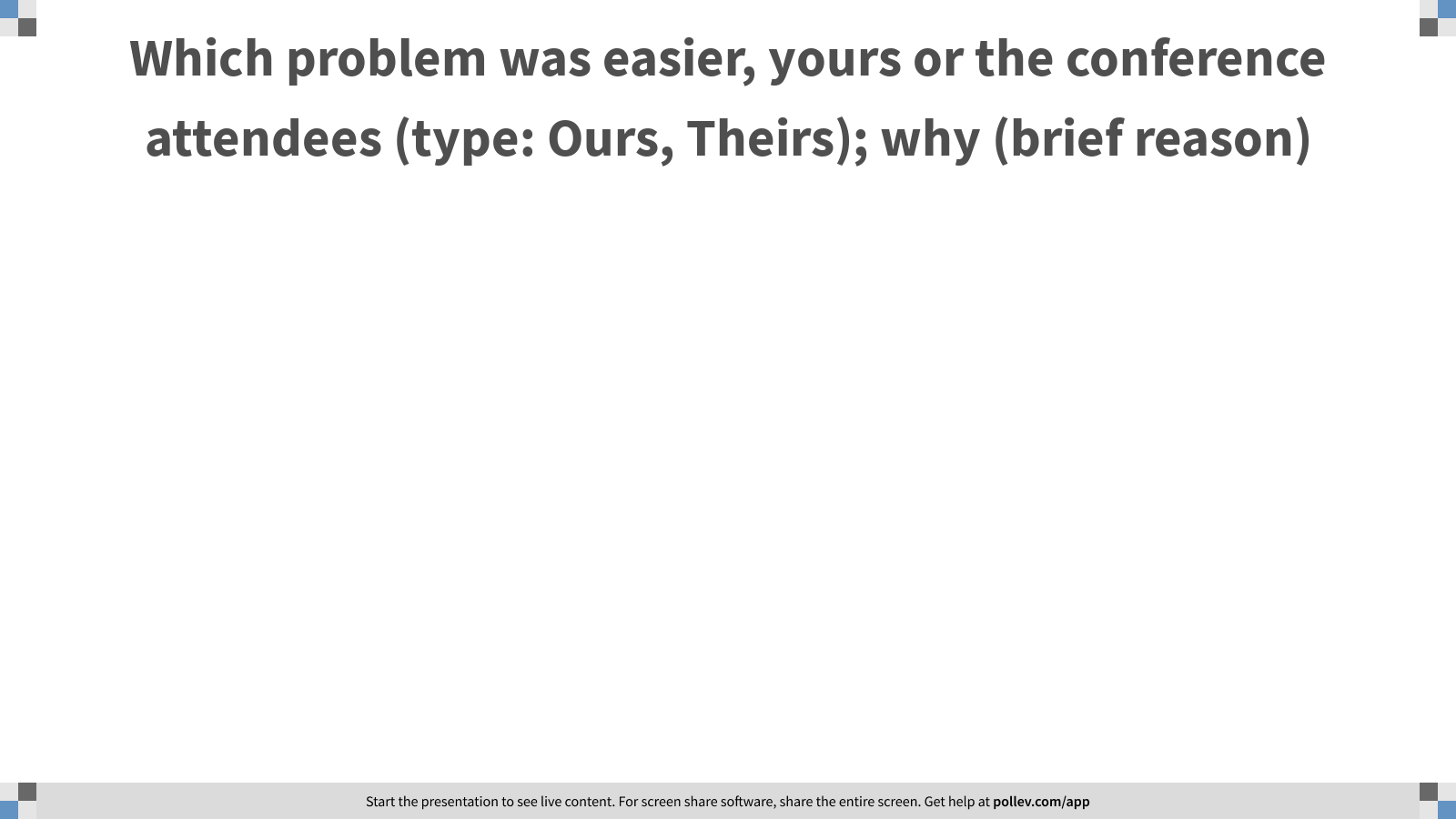 20
[Speaker Notes: Poll Title: Which problem was easier, yours or the conference attendees (type: Ours, Theirs); why (brief reason)
https://www.polleverywhere.com/free_text_polls/UtfnXzozcKR95g0qEHZmk]
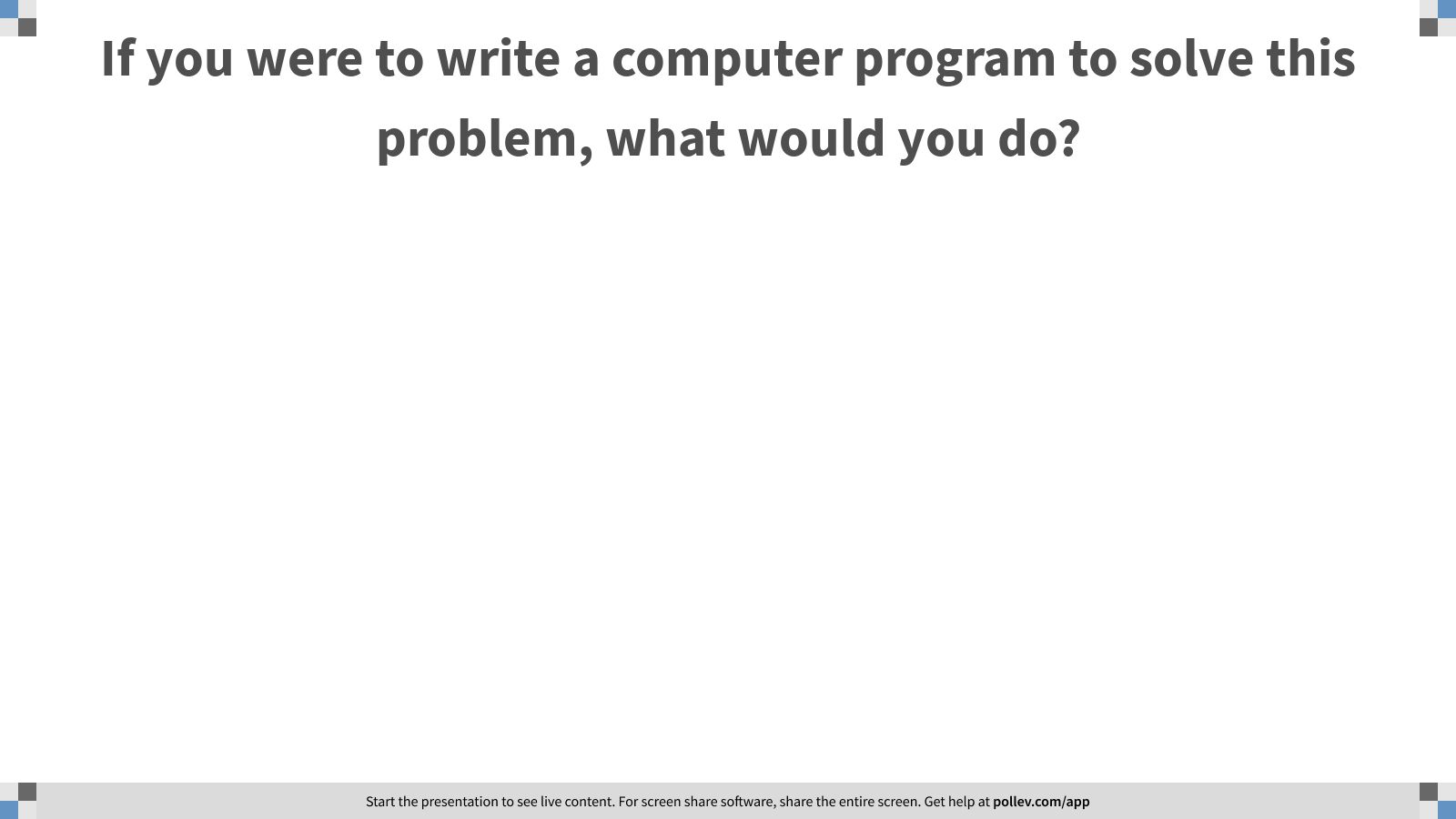 21
[Speaker Notes: Poll Title: If you were to write a computer program to solve this problem, what would you do?
https://www.polleverywhere.com/free_text_polls/0AngFavVFDMr10MIJDE9M]
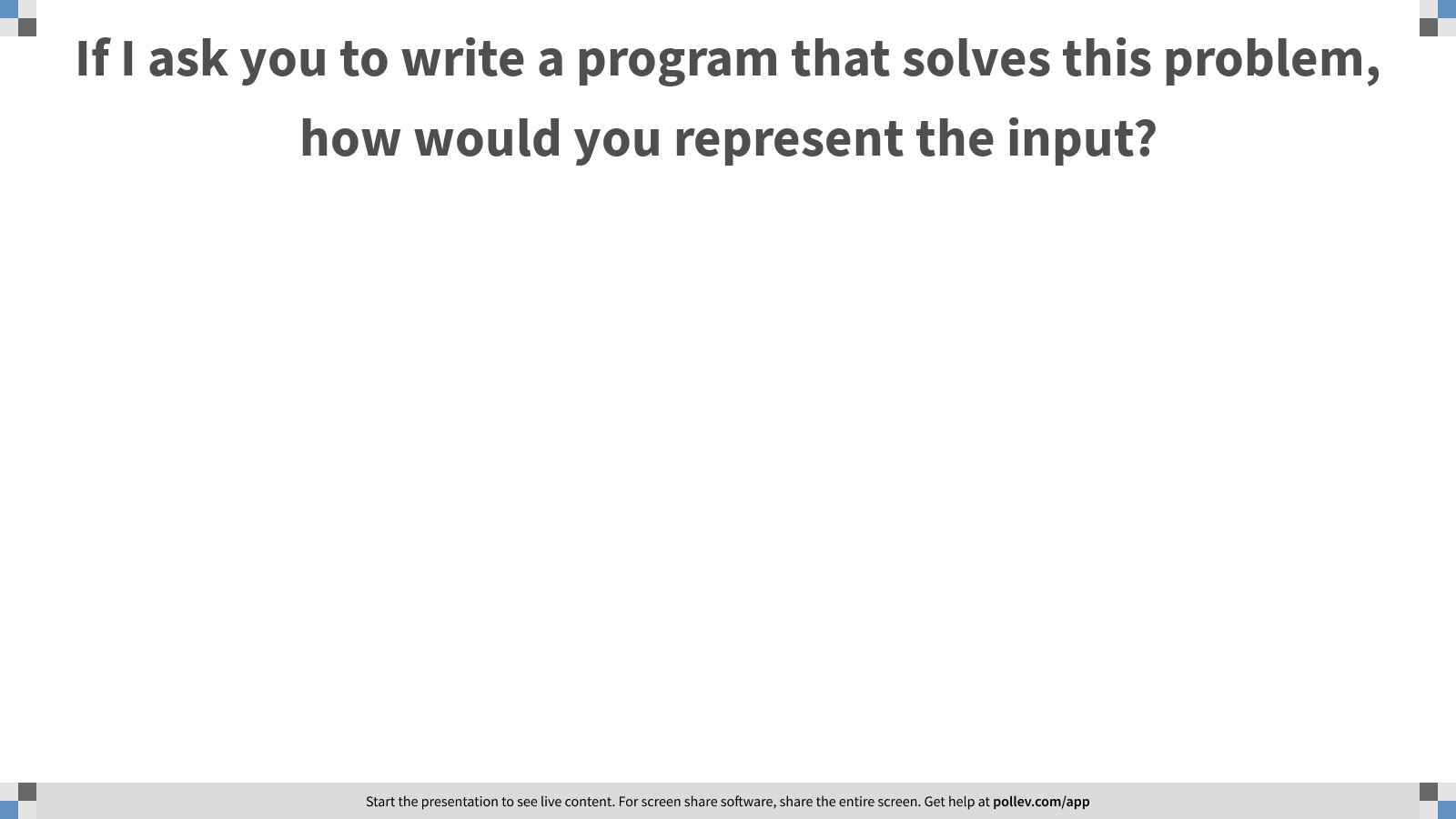 22
[Speaker Notes: Poll Title: If I ask you to write a program that solves this problem, how would you represent the input?
https://www.polleverywhere.com/free_text_polls/Vk1MqdInDCgXLn7fUWz3a]
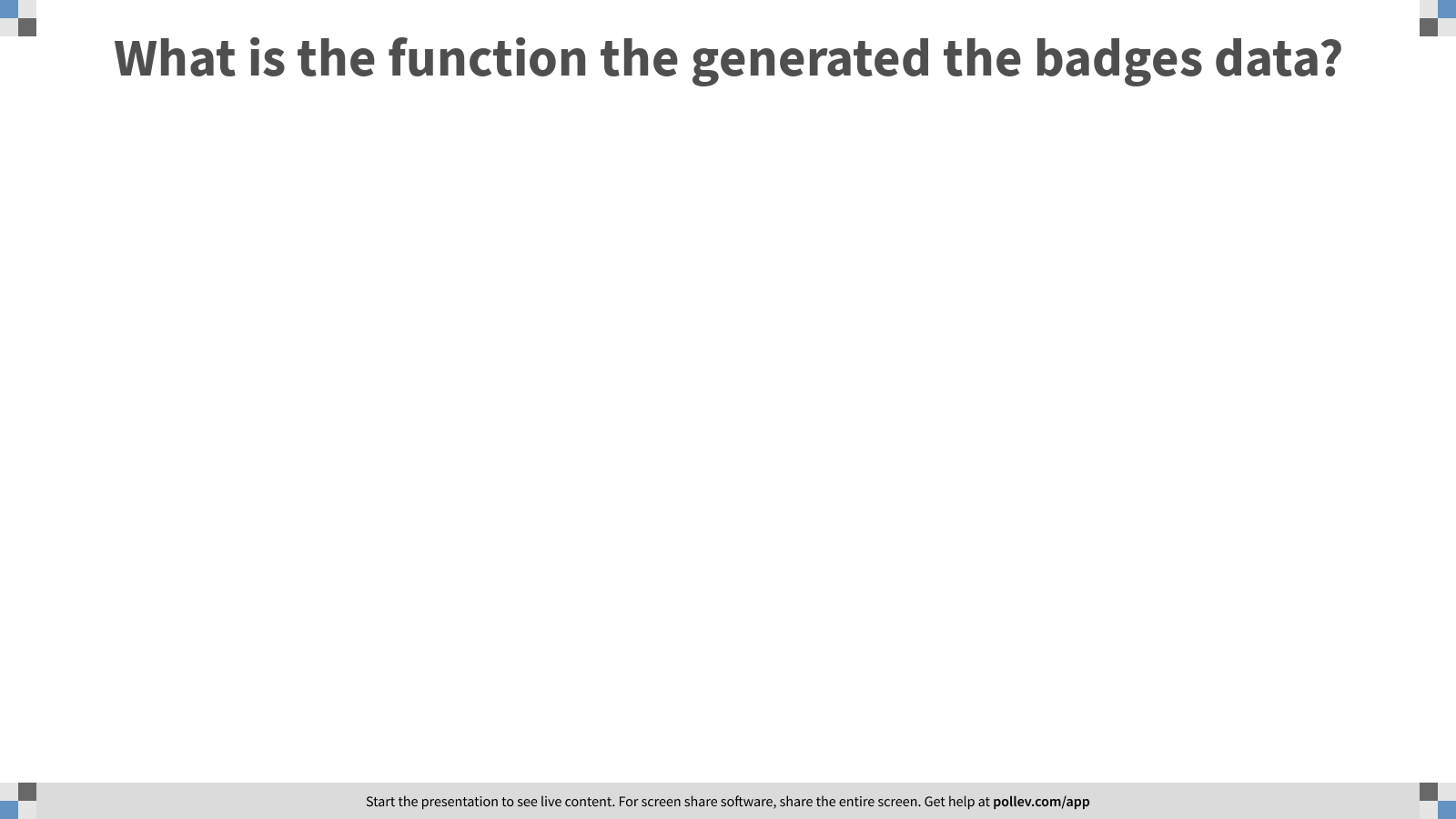 23
[Speaker Notes: Poll Title: What is the function the generated the badges data?
https://www.polleverywhere.com/free_text_polls/sjbNdRCQyuLaAIomrkrGJ]
Experiments with MLP
MLP: Multi=Layer Perceptron (feed forward Neural Network)
Architecture:
2 layers; 32 nodes in each layer.
Learning:
Loss function: Cross Entropy; optimizer: Adam
Learning rate: 5e-4
500 epochs; batch size 16
Tuning: only for epochs and learning rate. 
Data:
234 train / 60 test
Token based MLP model
Dan Roth
input
Vocab-vector lookup
tokens
Dan
Roth
features
0,0,0,1...
0,1,0,0...
Fully connected layer
Nonlinear layer
NN layers
Fully connected layer
Nonlinear layer
Predicted probabilities
Character based MLP model
Dan Roth
input
Vocab-vector lookup
tokens
d
a
...
features
0,0,0,1...
1,0,0,0...
Fully connected layer
Nonlinear layer
NN layers
Fully connected layer
Nonlinear layer
Predicted probabilities
What is Learning
The Badges Game…
This is an example of the key learning protocol: supervised learning
First question: Are you sure you got it?
Why?
Issues:
Which problem was easier?
Yours or the conference attendees? 
Representation
Problem setting
Background Knowledge
When did learning take place?
Algorithm: can you write a program that takes this data as input and predicts the label for your name?
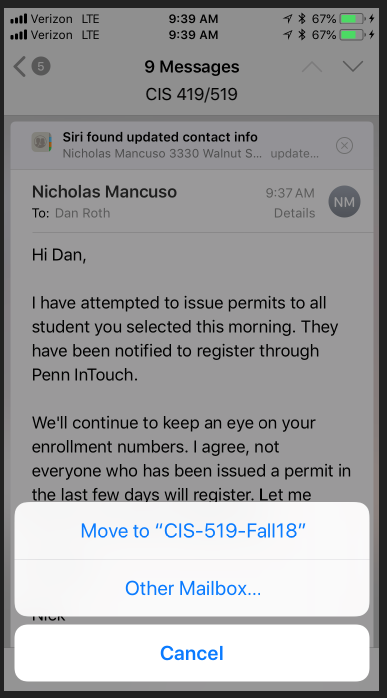 27
[Speaker Notes: Badges game
 Don’t give me the answer
 Start thinking about how to write a program that will figure out whether my name has + or – next to it.]
Other Examples
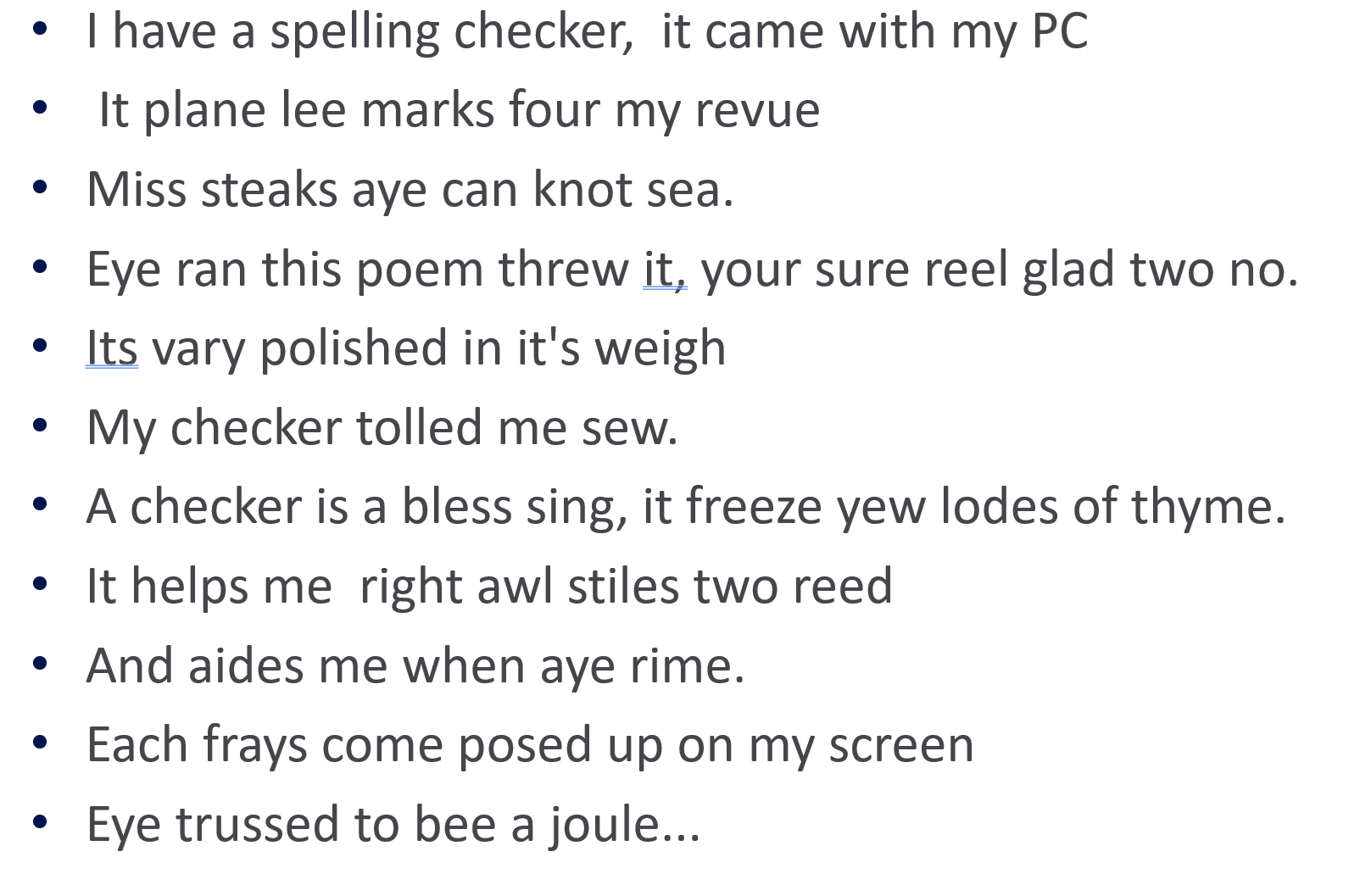 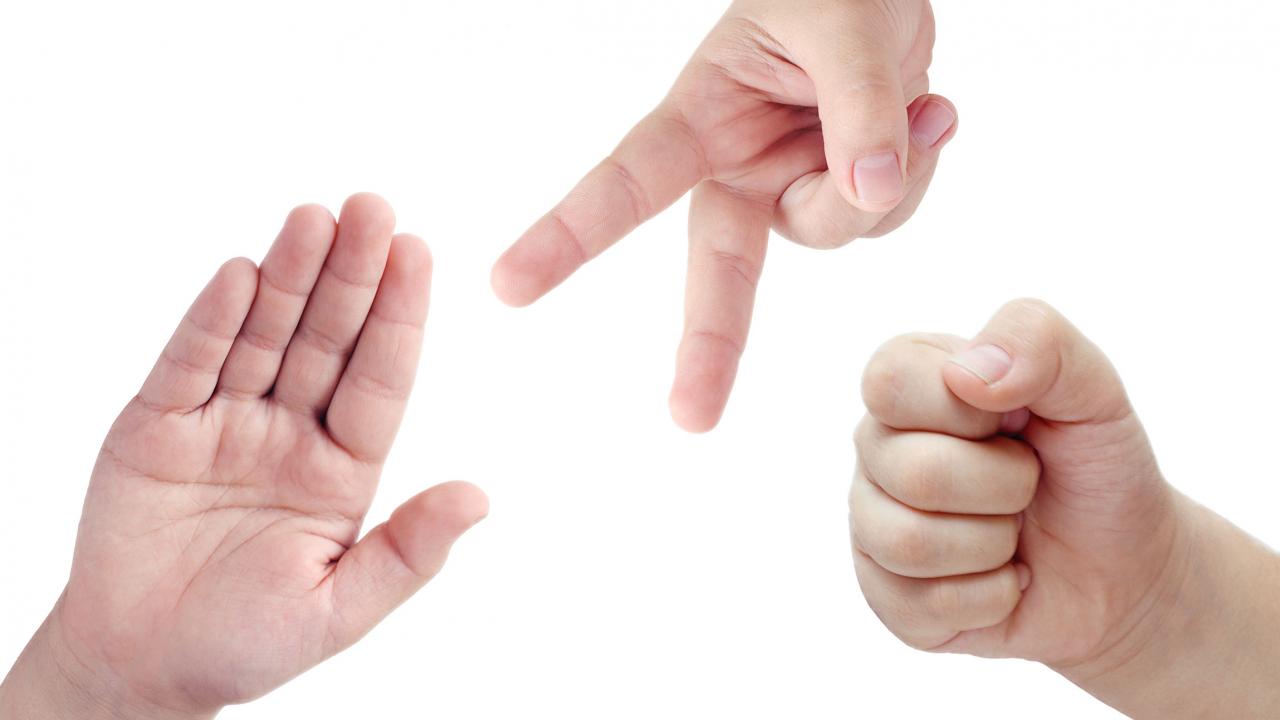 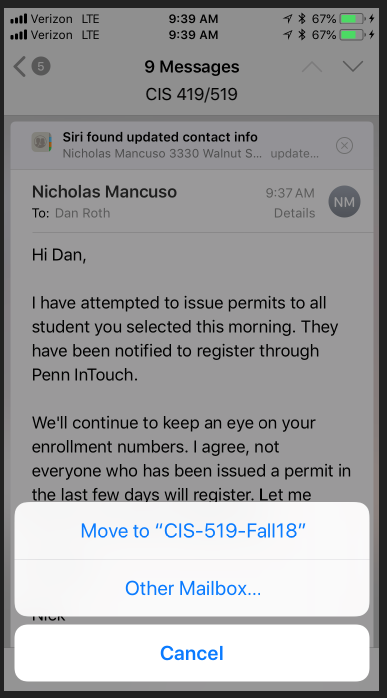 28
Machine Learning
Rules
Traditional Programming
Answers
Data
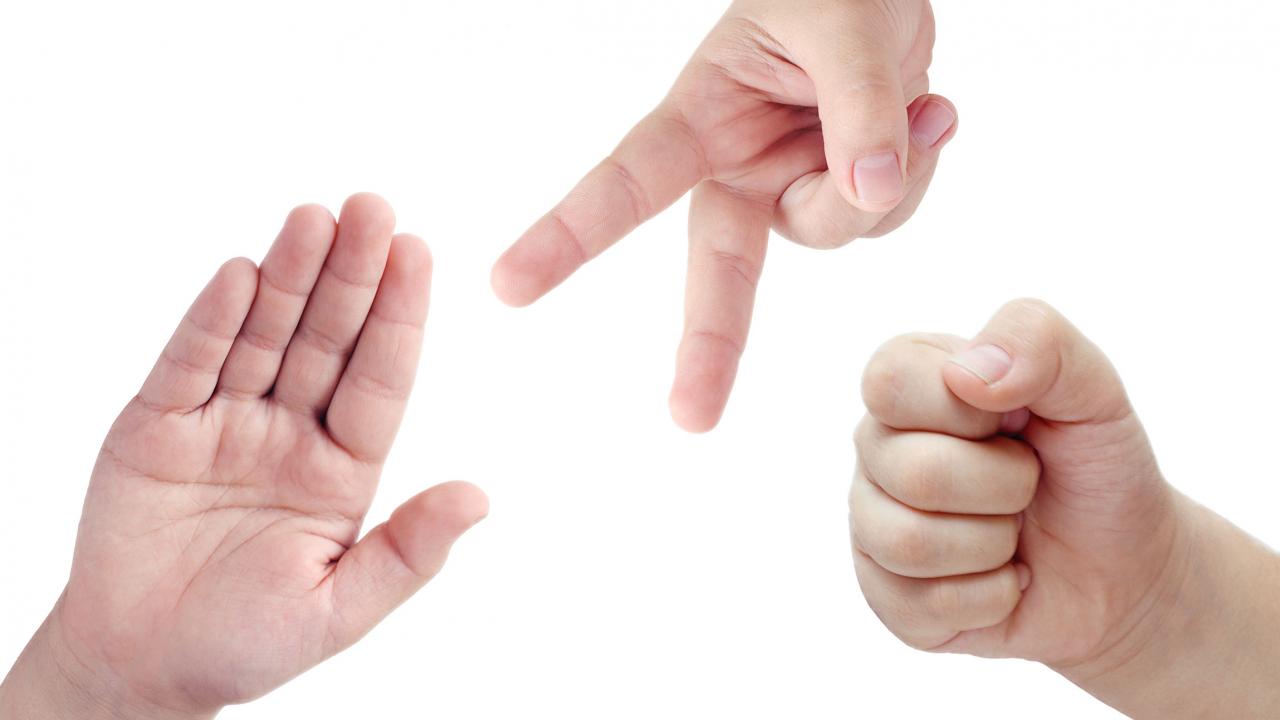 Sort these numbers in decreasing order

2, 4, 18, 1, 77, 0, 85
Answers
Machine Learning
Rules
Data
Makes sense.
Use Machine Learning
Does not make sense.
Do not use Machine Learning

(what are the risks if you do?)
29
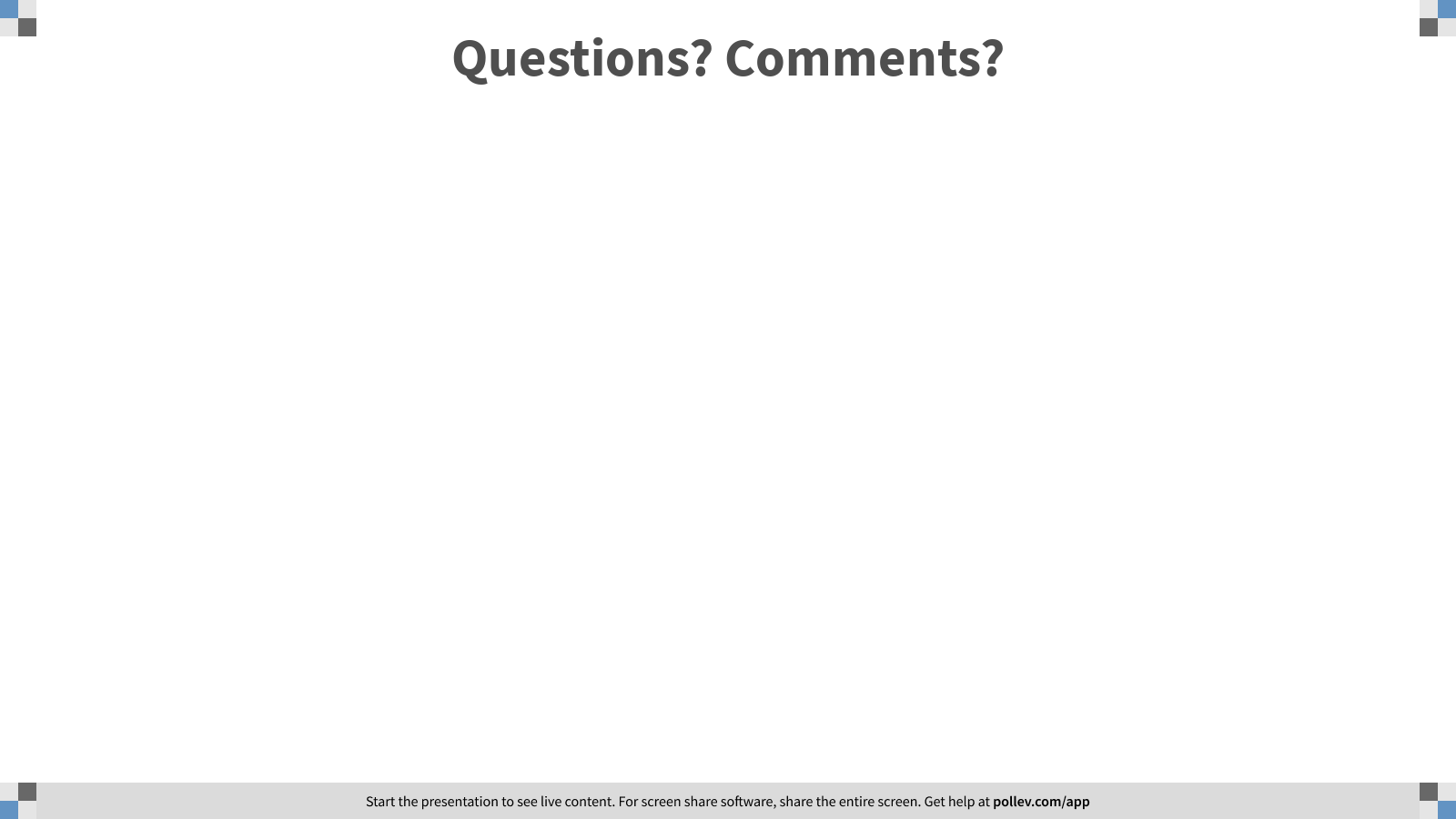 30
[Speaker Notes: Poll Title: Questions? Comments?
https://www.polleverywhere.com/free_text_polls/xUNumMJihogUFQHamsw8P]
Supervised Learning
Dan Roth
+/-
31
Supervised Learning
32
Why use learning?
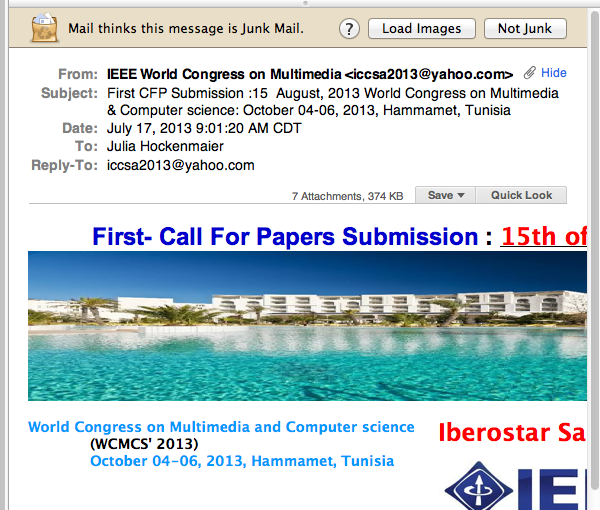 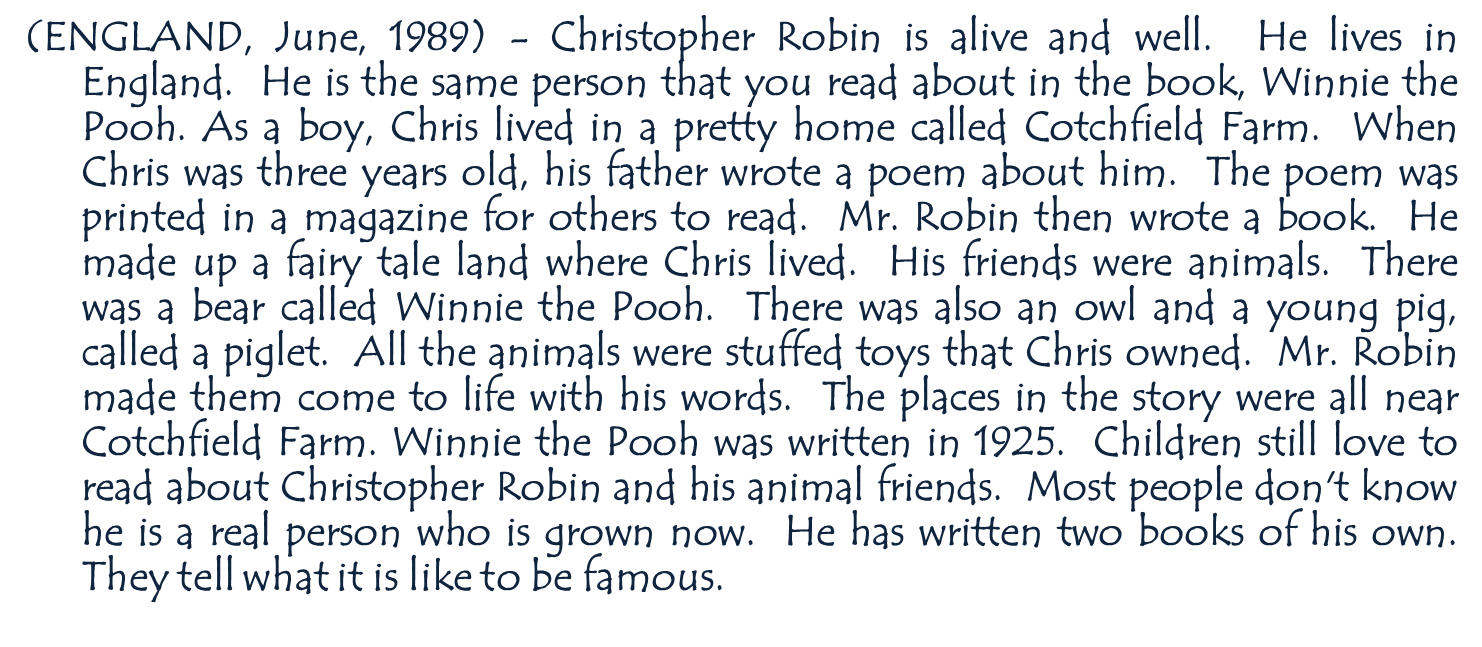 33
Supervised Learning
The space of all functions our algorithm “considers” is called the Hypothesis space.
34
Supervised learning: Training
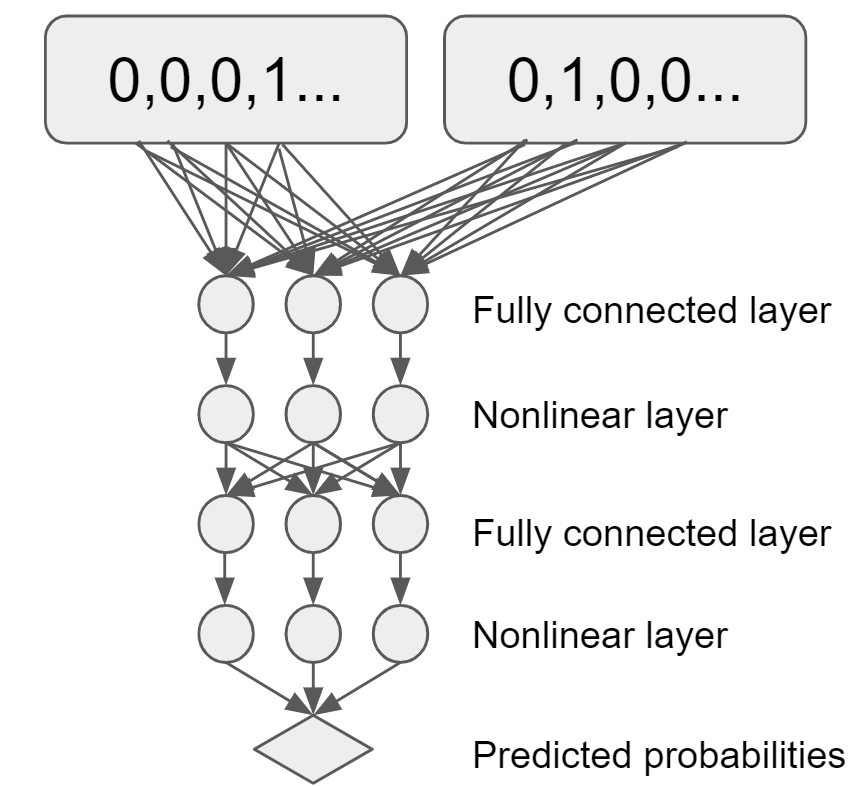 ( Dan Roth,
+)
An input example
Learning Algorithm
If 
(the…character of the …token is..) AND 
(the …. is…. ) 
then Negative. Otherwise,     
         Positive.
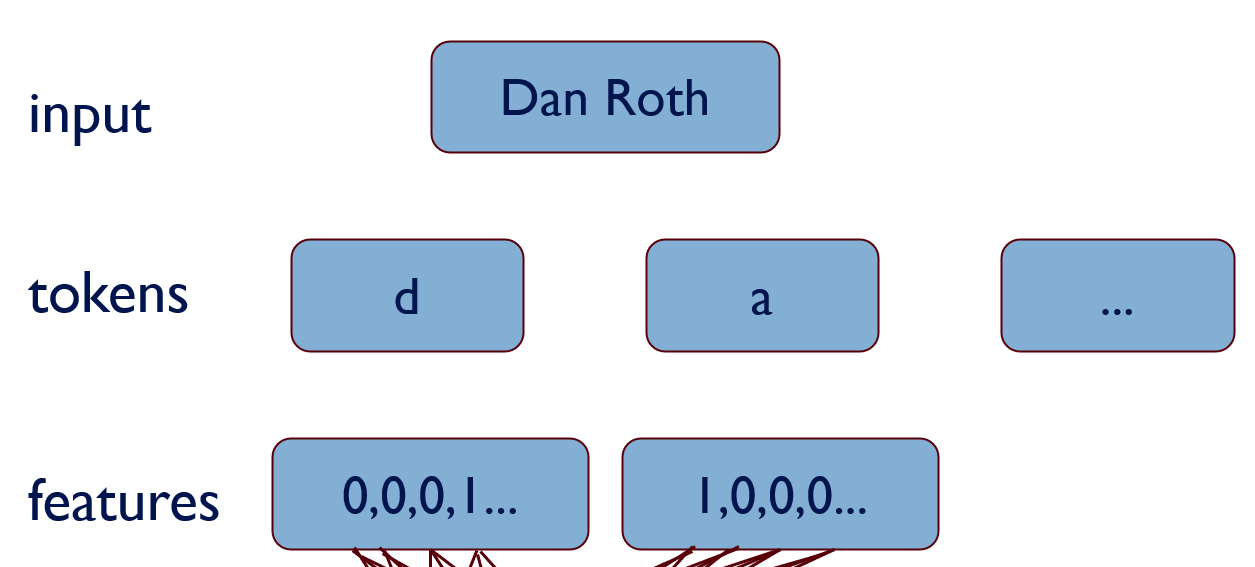 An element in the instance Space
35
Supervised learning: Testing
Reserve some labeled data for testing
36
Supervised learning: Testing
37
Supervised learning: Testing
Apply the model to the raw test data
Evaluate by comparing predicted labels against the test labels
38
[Speaker Notes: Could potentially check g(x) (Exact learning); 
Can the test data, even without the labels, be used to learn something? Maybe something about the distribution of the tests?]
Key Issues in Machine Learning
Modeling
How to formulate application problems as machine learning problems ?  How to represent the data?
Learning Protocols (where is the data & labels coming from?) 
Representation
What functions should we learn (hypothesis spaces) ? 
How to map raw input to  an instance space?
Any rigorous way to find these? Any general approach?
Algorithms
What are good algorithms? 
How do we define success? 
Generalization vs. over fitting
The computational problem
39
[Speaker Notes: Badges game
 Don’t give me the answer
 Start thinking about how to write a program that will figure out whether my name has + or – next to it.]
Using supervised learning
What is our instance space?
Gloss: What kind of features are we using?
What is our label space?
Gloss: What kind of learning task are we dealing with?
What is our hypothesis space?
Gloss: What kind of functions (models) are we learning?
What learning algorithm do we use?
Gloss: How do we learn the model from the labeled data?
What is our loss function/evaluation metric?
Gloss: How do we measure success? What drives learning?
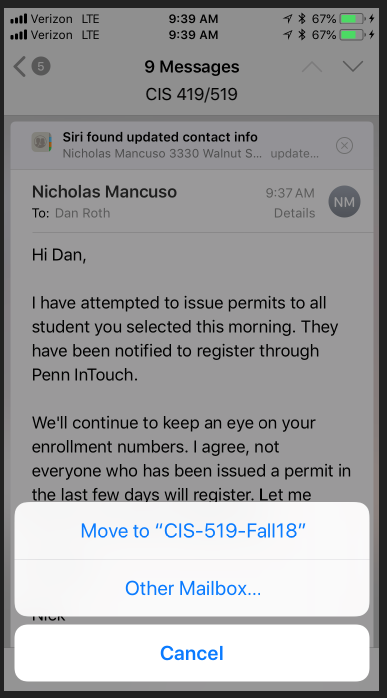 40
[Speaker Notes: What is the real input the algorithm sees?
What are the labels? Folder names; maybe there is a hierarchy 
Set of rules: if the sender is… put it in their folder. Decision tree: if condition A is satisfied, Check condition B; if not, Check condition C.; NN
The representation might dictate the learning algorithm.
Number of correct predictions? Maybe it’s an non-symmetric loss: I never want to file incorrectly, I prefer to abstain. Maybe there is a hierarchy, and I want a loss that is sensitive to the hierarchy.]
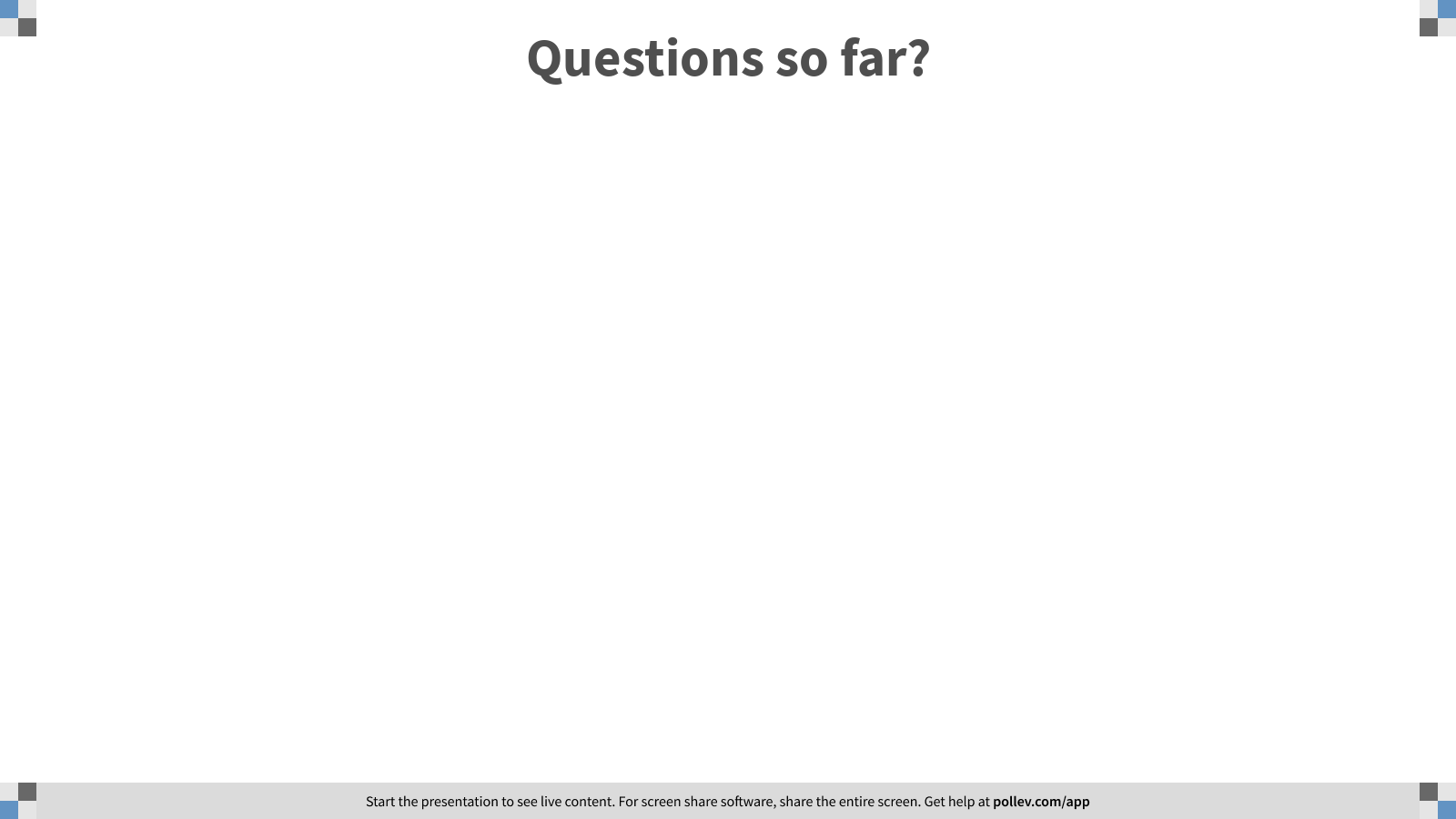 41
[Speaker Notes: Poll Title: Questions so far?
https://www.polleverywhere.com/free_text_polls/Sv8B3YbtKhEHO7xJmMwnO]
42
Instance Spaces
What instance spaces would you consider?
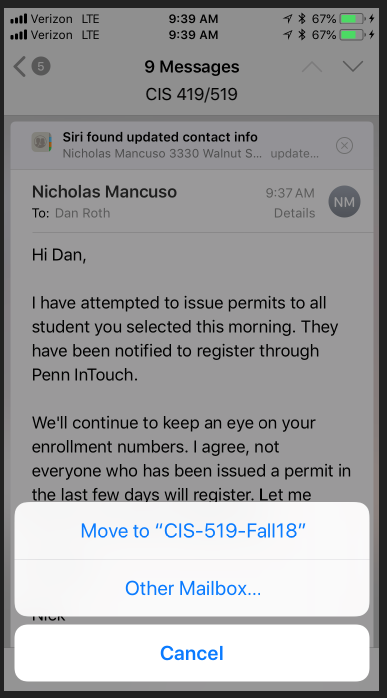 43
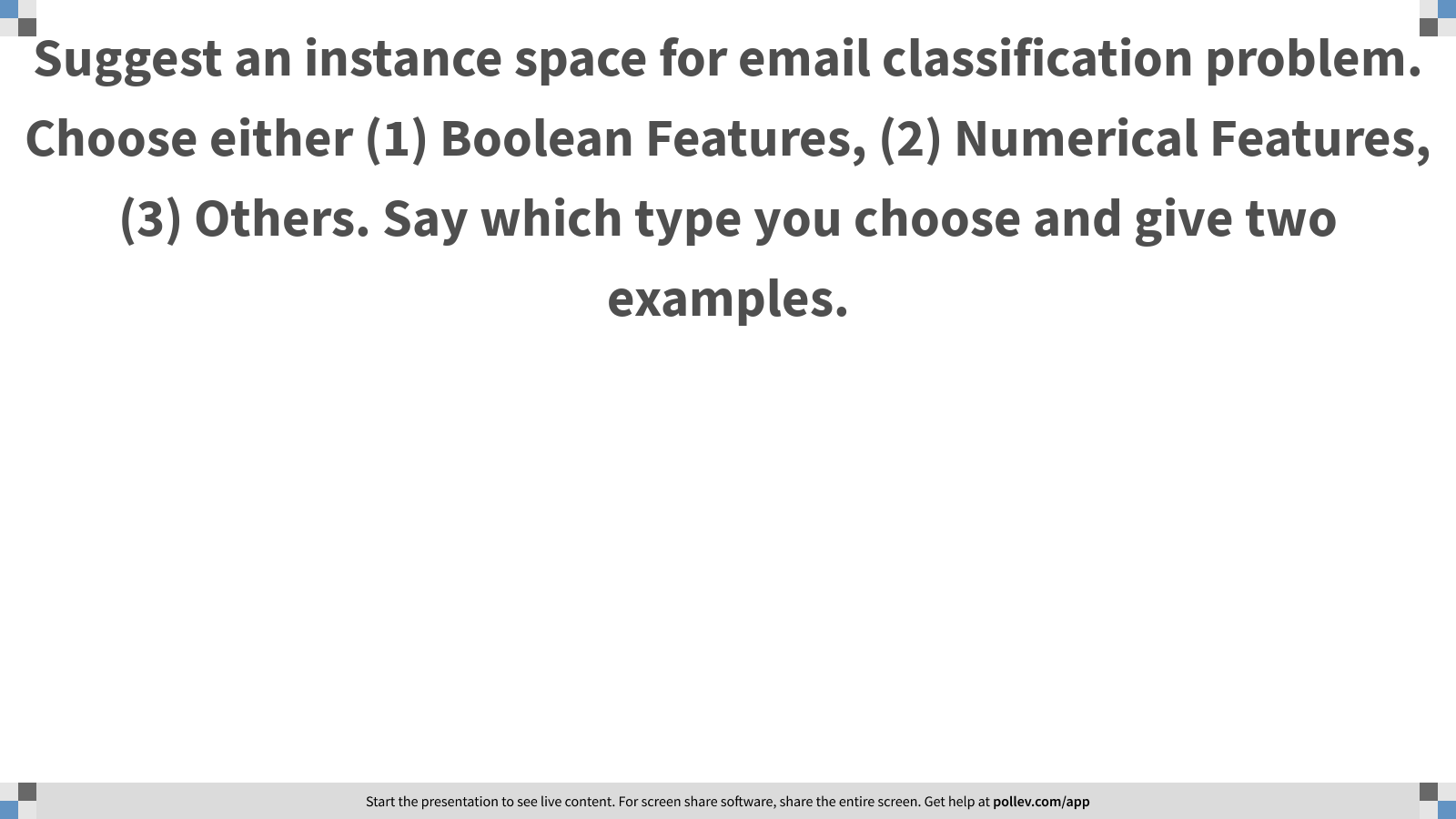 44
[Speaker Notes: Poll Title: Suggest an instance space for email classification problem. Choose either (1) Boolean Features, (2) Numerical Features, (3) Others. Say which type you choose and give two examples.
https://www.polleverywhere.com/free_text_polls/3j28aWzGamxZ383Ve3MsJ]
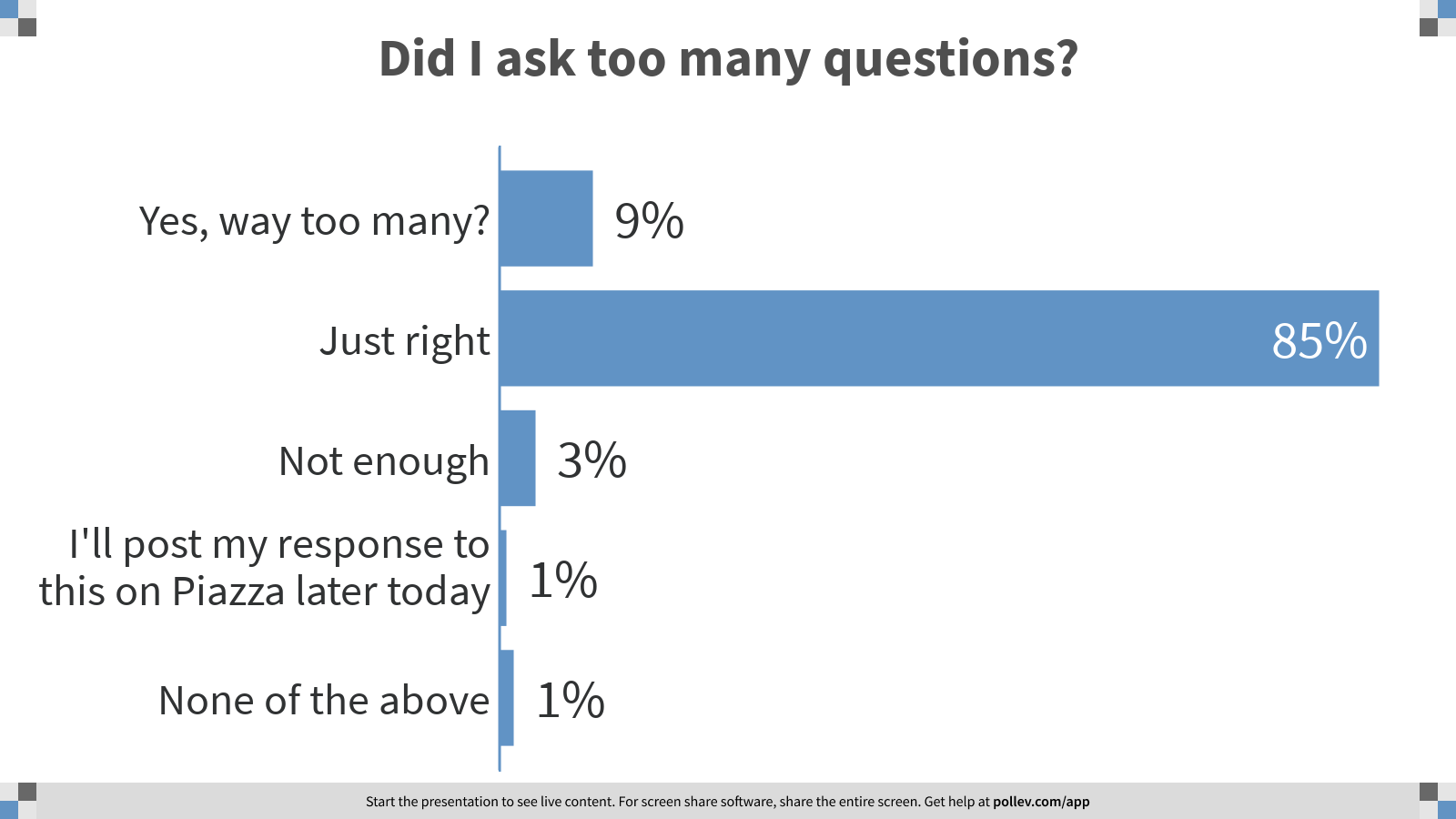 45
[Speaker Notes: Poll Title: Did I ask too many questions?
https://www.polleverywhere.com/multiple_choice_polls/QwjqXOPy8Eq0J2QYuQ5RL?flow=Default&onscreen=persist]
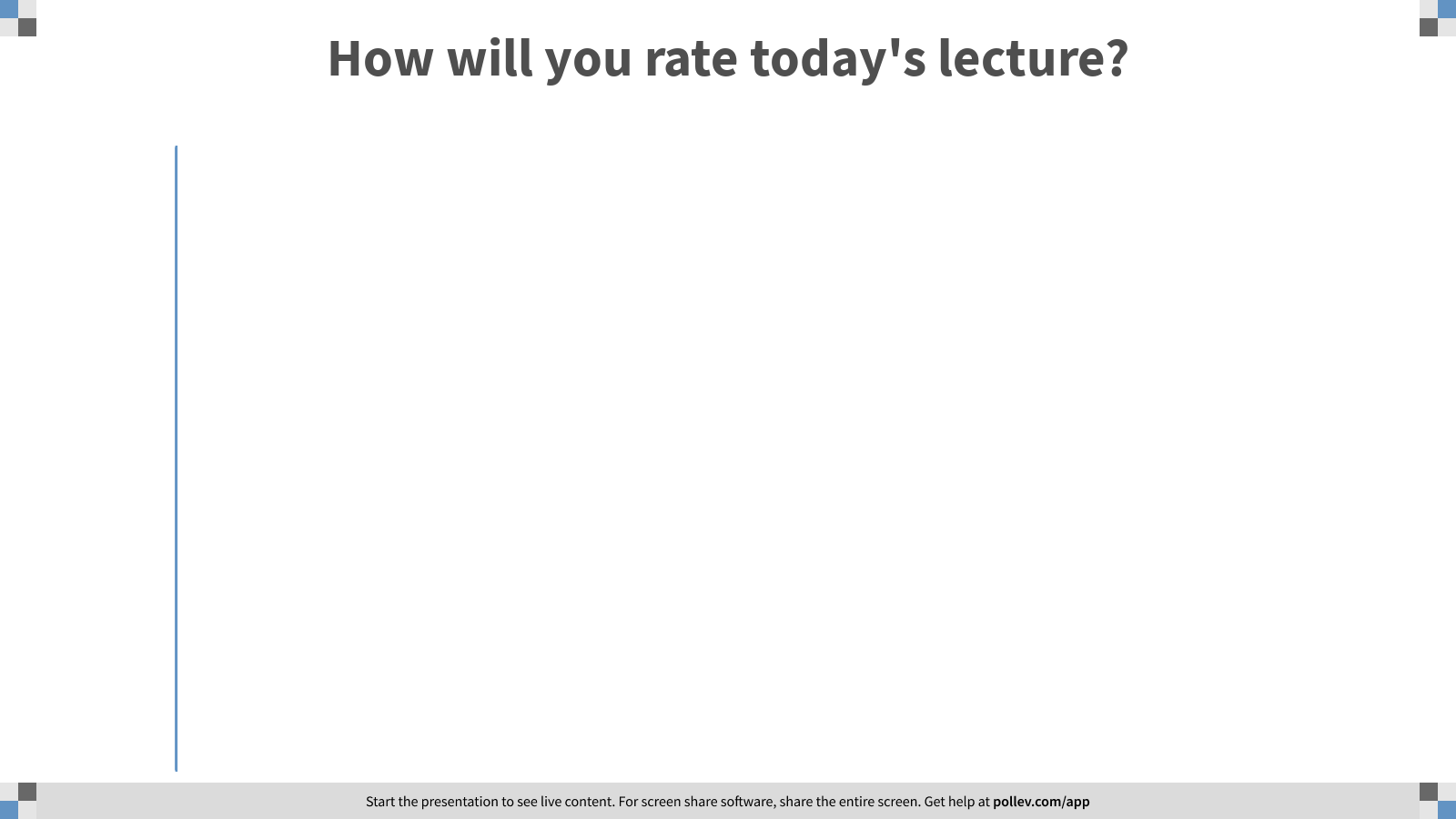 46
[Speaker Notes: Poll Title: How will you rate today's lecture?
https://www.polleverywhere.com/multiple_choice_polls/7IigS9Ca1MBufgVcLVIZg?display_state=chart&activity_state=opened&state=opened&flow=Engagement&onscreen=persist]
Administration (9/14/20)
Are we recording? YES!
Will be available on the web site
HW0: please complete it. It’s mandatory (graded Pass/Fail)

1st quiz is out this week (Thursday night; due on Sunday night) 

HW 1 will be released next week. 

Questions?
Please ask/comment during class.

Feedback/Suggestions?
47
Last Time: Supervised Learning
The space of all functions our algorithm “considers” is called the Hypothesis space.
48
Key Issues in Machine Learning
Modeling
How to formulate application problems as machine learning problems ?  How to represent the data?
Learning Protocols (where is the data & labels coming from?) 
Representation
What functions should we learn (hypothesis spaces) ? 
How to map raw input to  an instance space?
Any rigorous way to find these? Any general approach?
Algorithms
What are good algorithms? 
How do we define success? 
Generalization vs. over fitting
The computational problem
49
[Speaker Notes: Badges game
 Don’t give me the answer
 Start thinking about how to write a program that will figure out whether my name has + or – next to it.]
Today
We’ll go in more details into the concepts introduced last time
Instance Space & Hypothesis Space
(since we’ll keep, for the most part, the labels to be Boolean {Yes/No})
We’ll begin to formalize
Modeling and Representation
We’ll see our first Learning Algorithm
50
Does it add anything if you already have the previous two features?
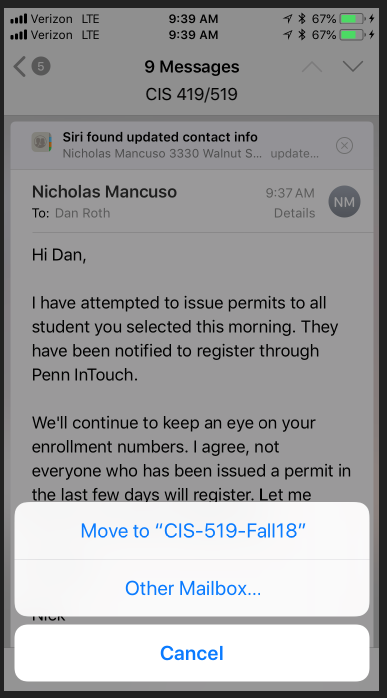 51
Possible features:
Gender/age/country of the person?
Length of their first or last name?
Does the name contain letter ‘x’? 
How many vowels does their name contain? 
Is the n-th letter a vowel? 
Height; 
Shoe size
52
53
Good features are essential
The choice of features is crucial for how well a task can be learned.
In many application areas (language, vision, etc.),  a lot of work goes into designing suitable features.
This requires domain expertise.
Think about the badges game 
what if you were focusing on visual features? 
Recall the two neural network examples: Token-based and Character-based
We can’t teach you what specific features to use for your task.
But we will touch on some general principles
54
55
Supervised learning tasks I
Three events.  When classifying the temporal relations between them we need to account for the relations between them.
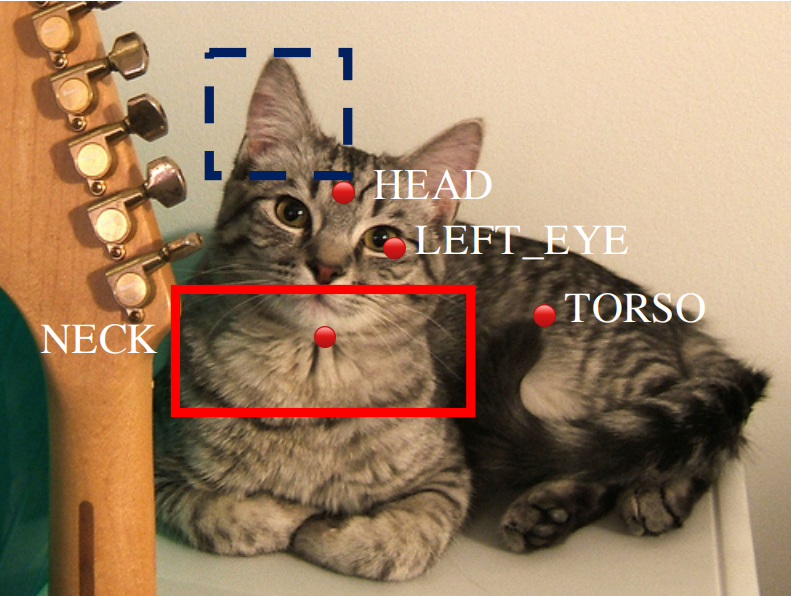 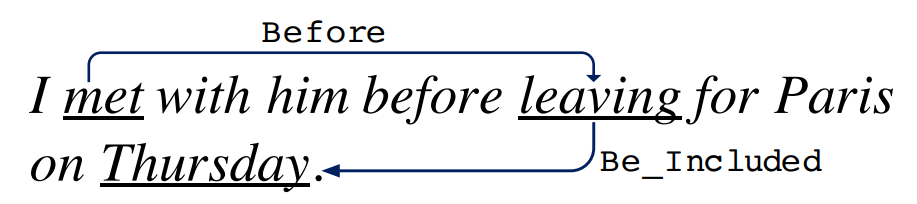 56
Supervised learning tasks II
57
We need to choose what kind of model we want to learn
58
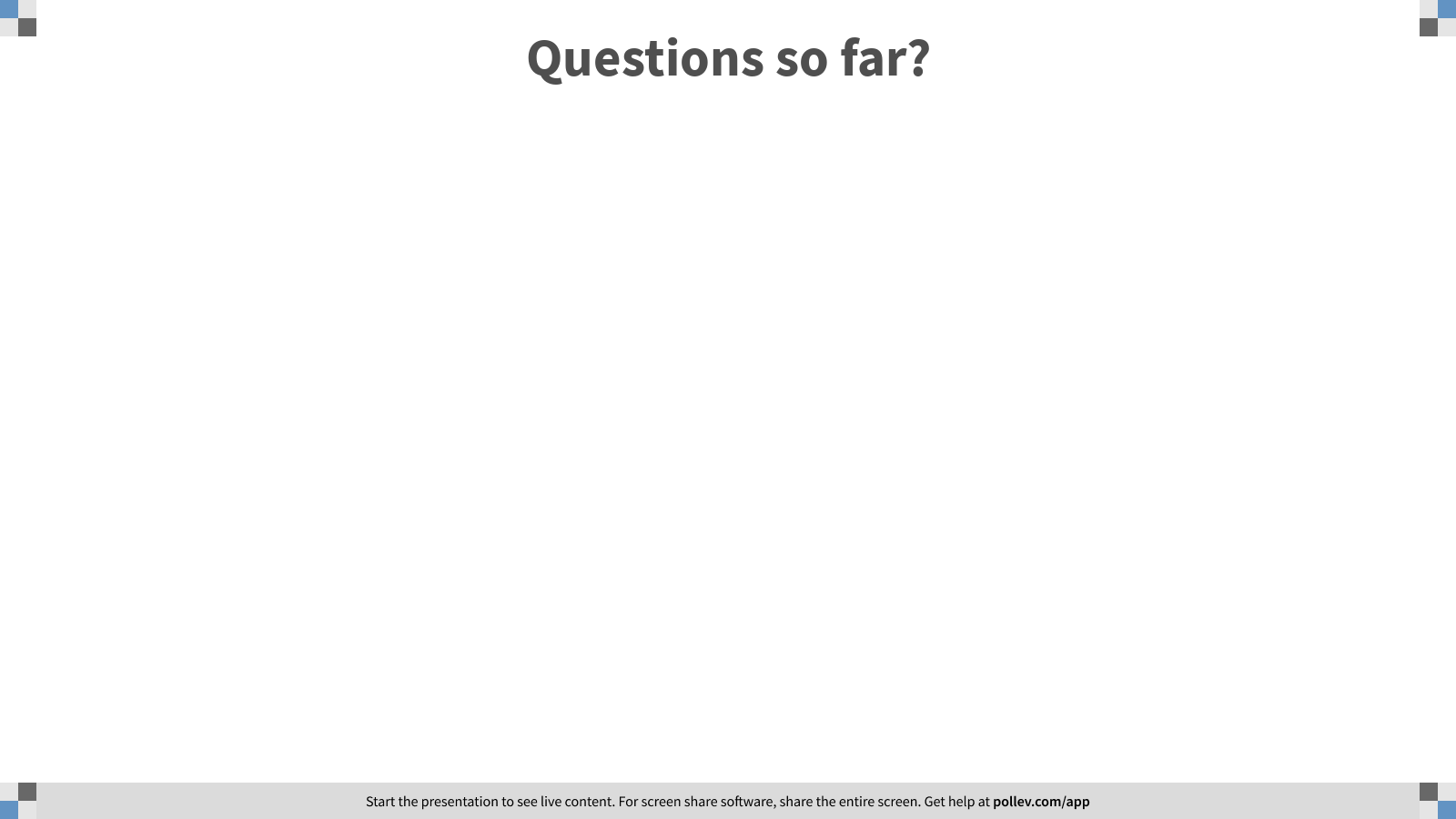 59
[Speaker Notes: Poll Title: Questions so far?
https://www.polleverywhere.com/free_text_polls/Sv8B3YbtKhEHO7xJmMwnO]
Example
1         0     0     1     0     0
2         0     1     0     0     0
3         0     0     1     1     1
4          1      0     0     1     1
5         0      1    1     0     0
6         1      1    0     0     0
7         0      1     0     1    0
A Learning Problem
Unknown
function
Can you learn this function? What is it?
60
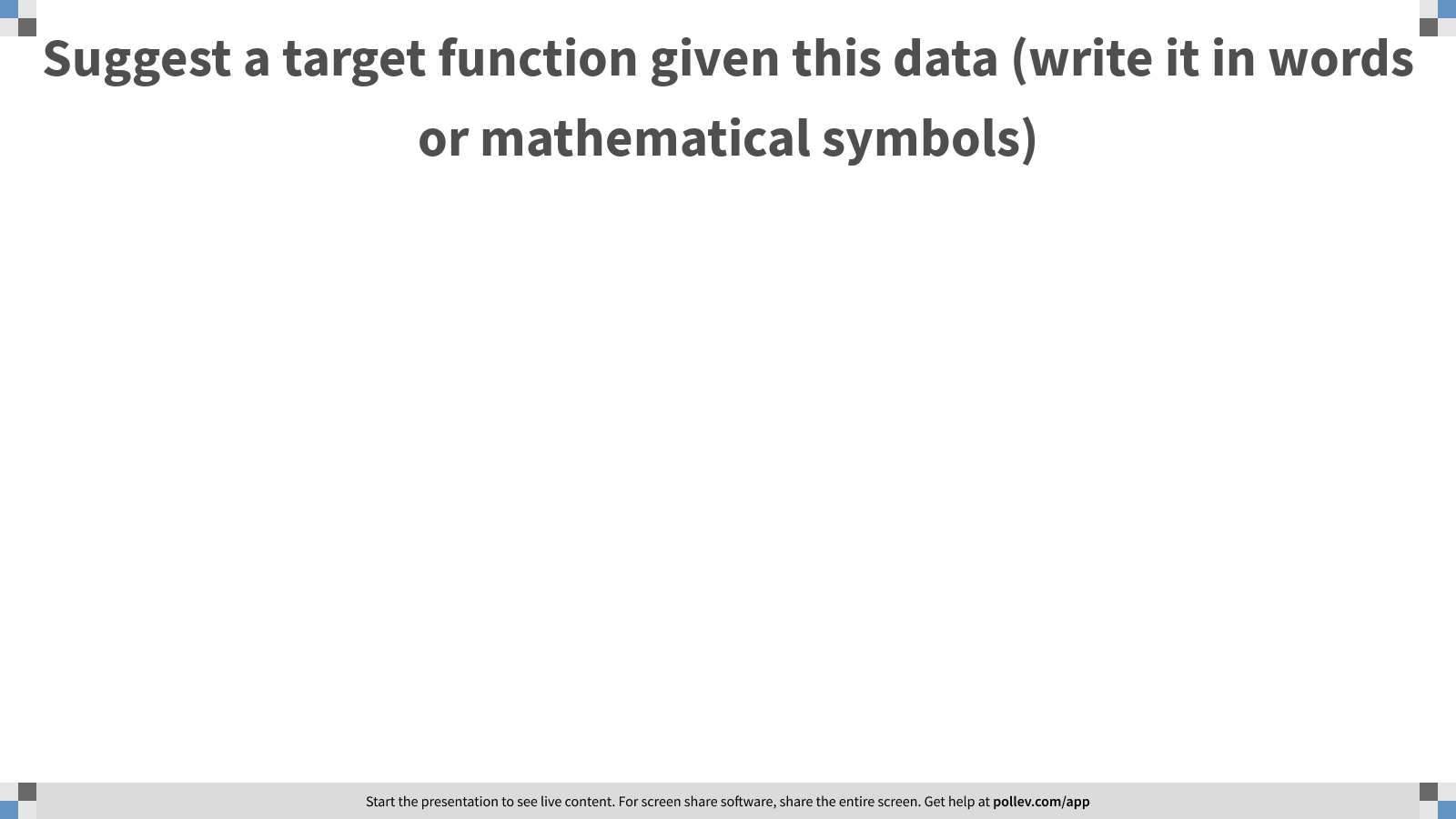 61
[Speaker Notes: Poll Title: Suggest a target function given this data (write it in words or mathematical symbols)
https://www.polleverywhere.com/free_text_polls/zRP4fZevhsThEkorzMXfZ]
1        0     0     0     0      ?
2        0     0     0     1      ?
0     0     1     0      0
Example
0     0     1     1      1
0     1     0     0      0
0     1     0     1      0
0     1     1     0      0
0     1     1     1      ?
1     0     0     0      ?
1     0     0     1      1
1     0     1     0      ?
1     0     1     1      ?
1     1     0     0       0
1     1     0     1      ?
1     1     1     0      ?
16       1     1     1     1      ?
Hypothesis Space
62
[Speaker Notes: Badges game
 Don’t give me the answer
 Start thinking about how to write a program that will figure out whether my name has + or – next to it.]
Rule               Counterexample
Rule                 Counterexample
Hypothesis Space (2)
63
[Speaker Notes: Badges game
 Don’t give me the answer
 Start thinking about how to write a program that will figure out whether my name has + or – next to it.]
variables         1-of 2-of 3-of 4-of
variables         1-of 2-of 3-of 4-of
Hypothesis Space (3)
Don’t worry, this function is actually a neural network…
Notation: 2 variables from the set on the left. 
Value: Index of the counterexample.
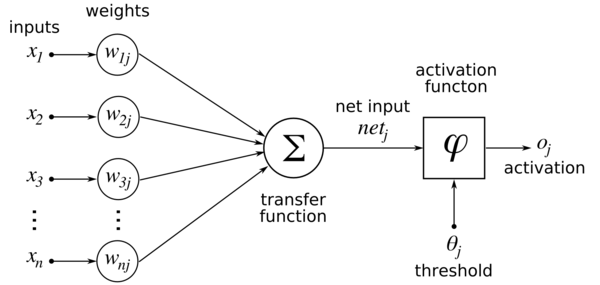 Found a consistent hypothesis!
64
Is this Typical (1)?
Language Models: https://nlp.biu.ac.il/~lazary/lms/
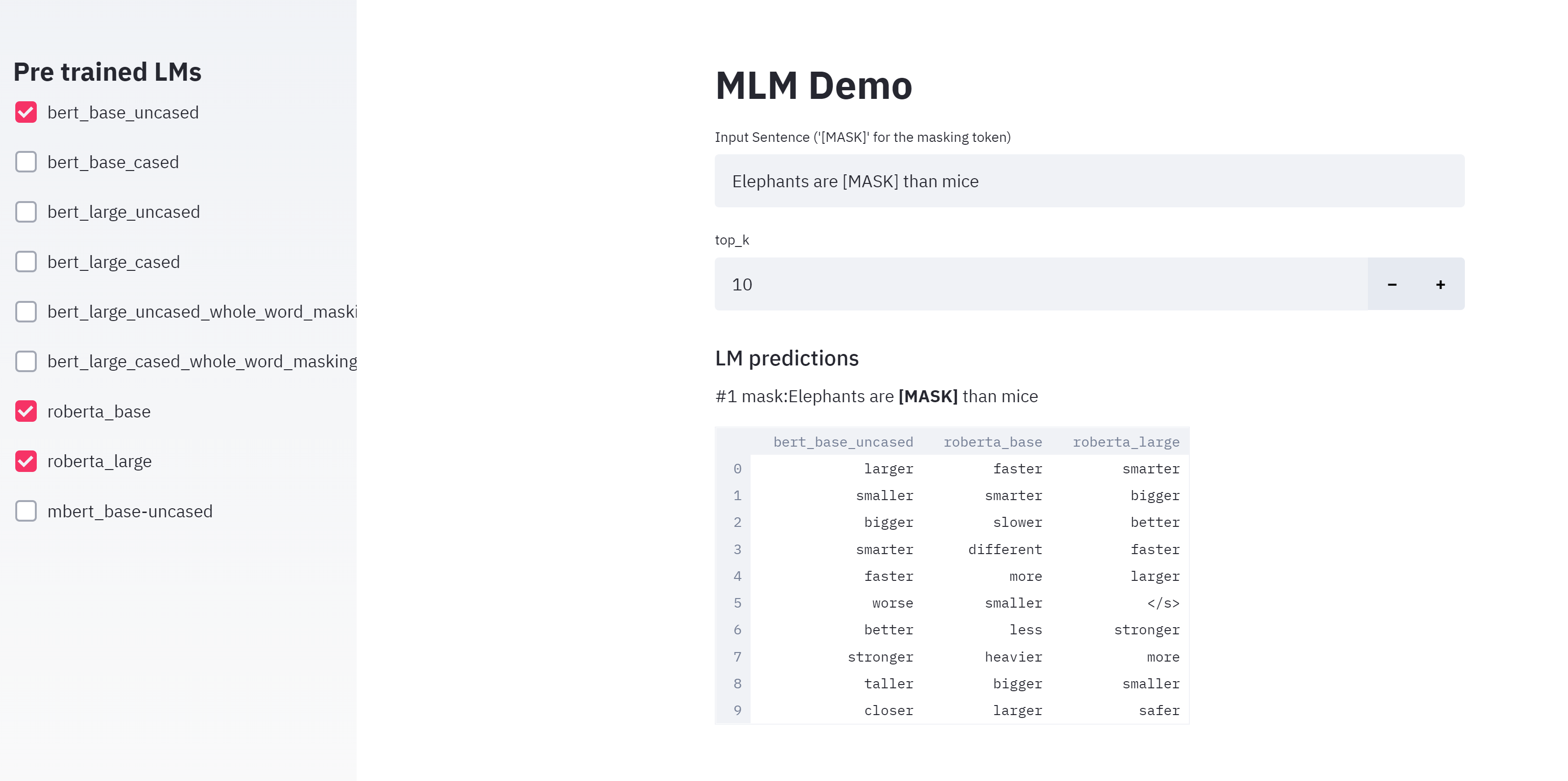 Same Training Data
(used differently)
Different Predictions
65
Is this Typical (2)?
Question Answering Models: https://cogcomp.seas.upenn.edu/page/demo_view/QuASE
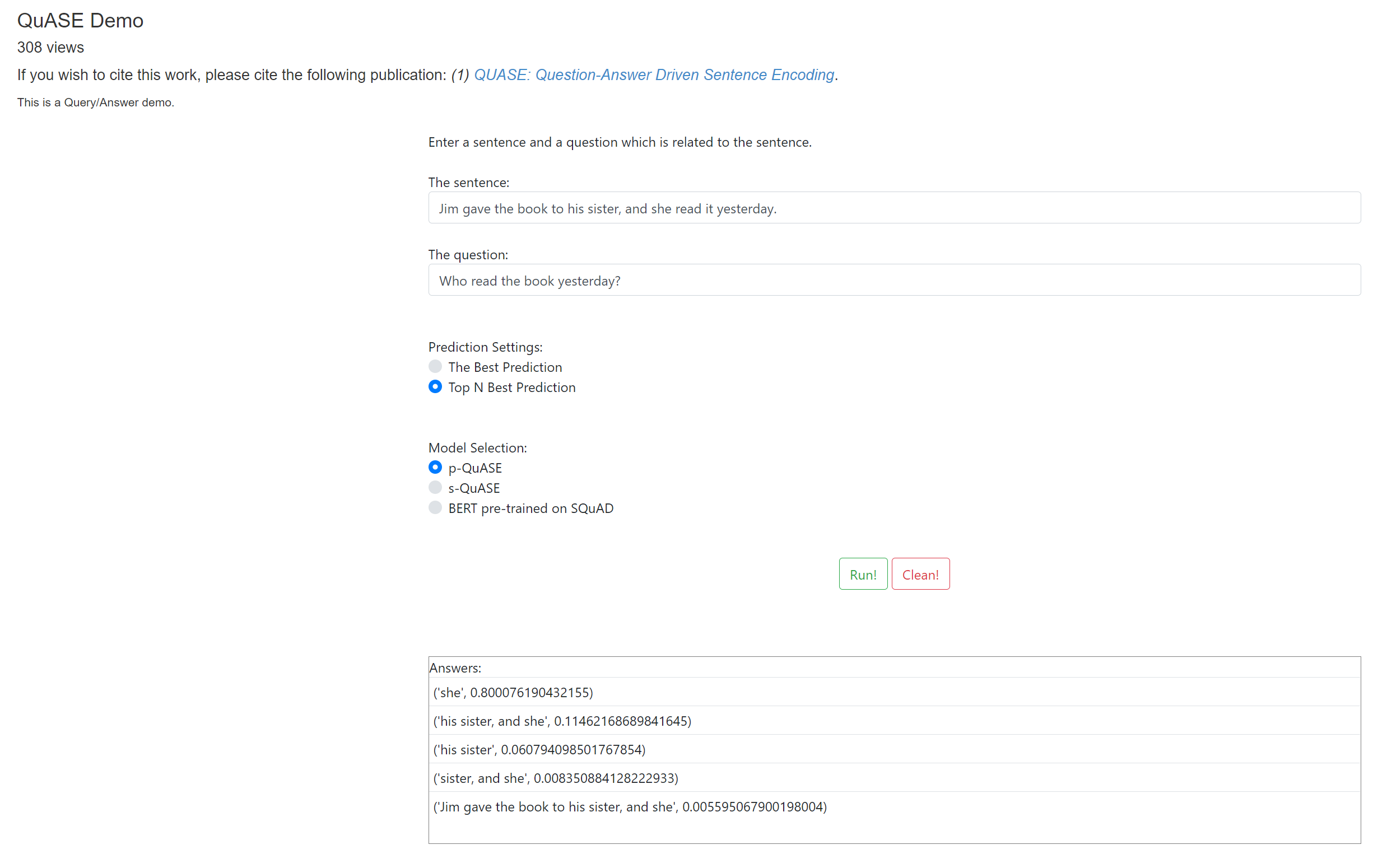 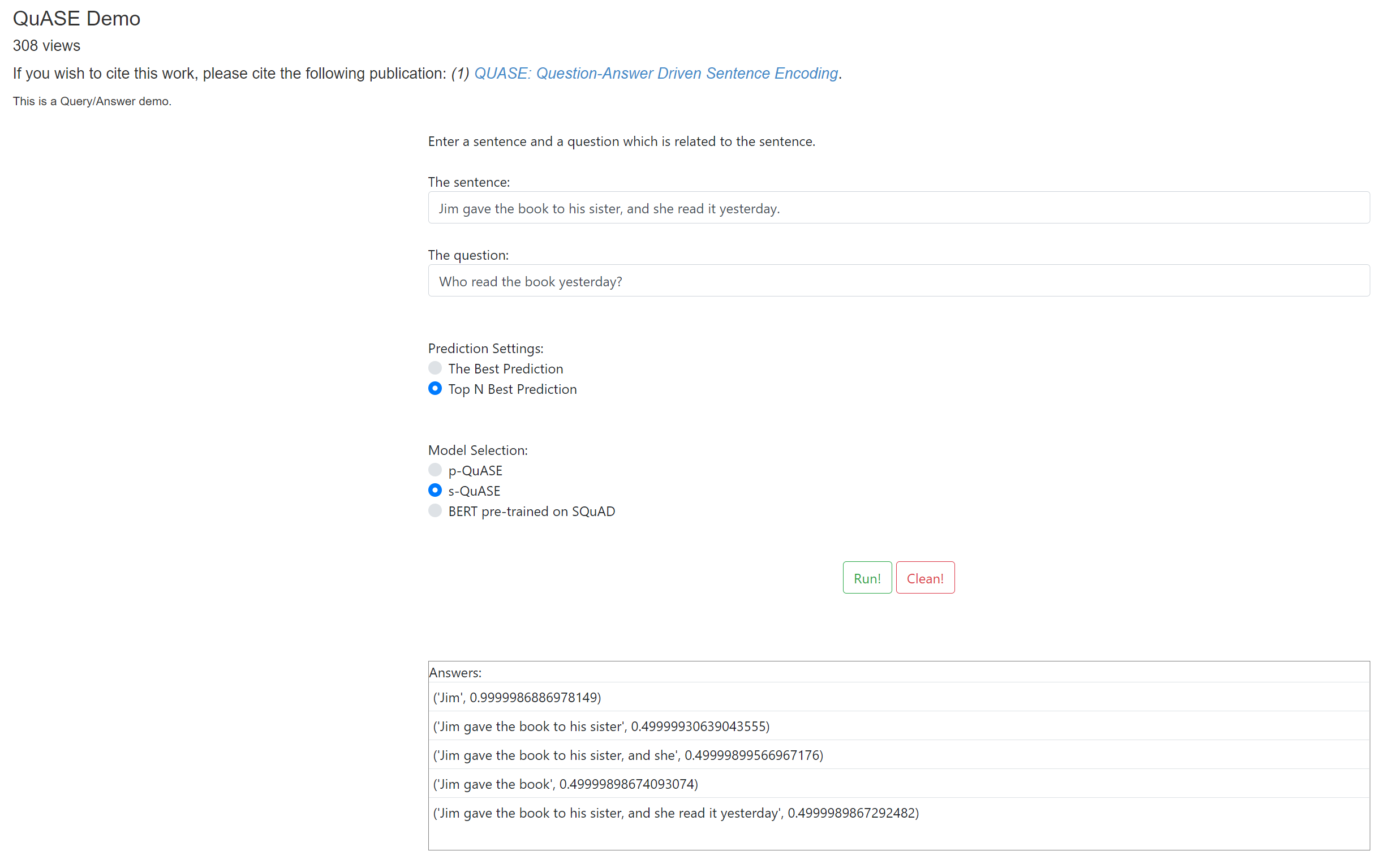 Same Training Data
(used differently)
Different Predictions
66
Views of Learning
67
General strategies for Machine Learning
Develop flexible hypothesis spaces:  
Decision trees, neural networks, nested collections.
Constraining the hypothesis space is done algorithmically
Develop representation languages for restricted classes of functions:
Serve to limit the expressivity of the target models
E.g., Functional representation (n-of-m); Grammars;  linear functions; stochastic models; 
Get flexibility by augmenting the feature space  
In either case:
Develop algorithms for finding a hypothesis in our hypothesis space, that fits the data 
And hope that they will generalize well
68
[Speaker Notes: Badges game
 Don’t give me the answer
 Start thinking about how to write a program that will figure out whether my name has + or – next to it.]
Terminology
69
[Speaker Notes: Badges game
 Don’t give me the answer
 Start thinking about how to write a program that will figure out whether my name has + or – next to it.]
Example: Generalization vs Overfitting
What is a Tree ?

A botanist                         Her brother 

A tree is something with              A tree is a green  thing 
     				 leaves I’ve seen before   


                                                                                        Neither will generalize well
70
[Speaker Notes: Badges game
 Don’t give me the answer
 Start thinking about how to write a program that will figure out whether my name has + or – next to it.]
Key Issues in Machine Learning
Modeling
How to formulate application problems as machine learning problems ?  How to represent the data?
Learning Protocols (where is the data & labels coming from?) 
Representation
What functions should we learn (hypothesis spaces) ? 
How to map raw input to  an instance space?
Any rigorous way to find these? Any general approach?
 Algorithms
What are good algorithms? 
How do we define success? 
Generalization Vs. over fitting
The computational problem
71
[Speaker Notes: Badges game
 Don’t give me the answer
 Start thinking about how to write a program that will figure out whether my name has + or – next to it.]
An Example: Context Sensitive Spelling
This is the Modeling Step
What is the hypothesis space?
Input/Instance space?
Learning Protocol?
Supervised? Unsupervised?
72
[Speaker Notes: As we said, this is the game we are playing; in NLP, it has always been clear, that the raw information
In a sentence is not sufficient, as is to represent a good predictor. Better functions of the input were
Generated, and learning was done in these terms.]
Representation Step: What’s Good?
Learning problem: 
Find a function that 
   best separates the data
What function?
What’s best?
(How to find it?)
73
[Speaker Notes: As we said, this is the game we are playing; in NLP, it has always been clear, that the raw information
In a sentence is not sufficient, as is to represent a good predictor. Better functions of the input were
Generated, and learning was done in these terms.]
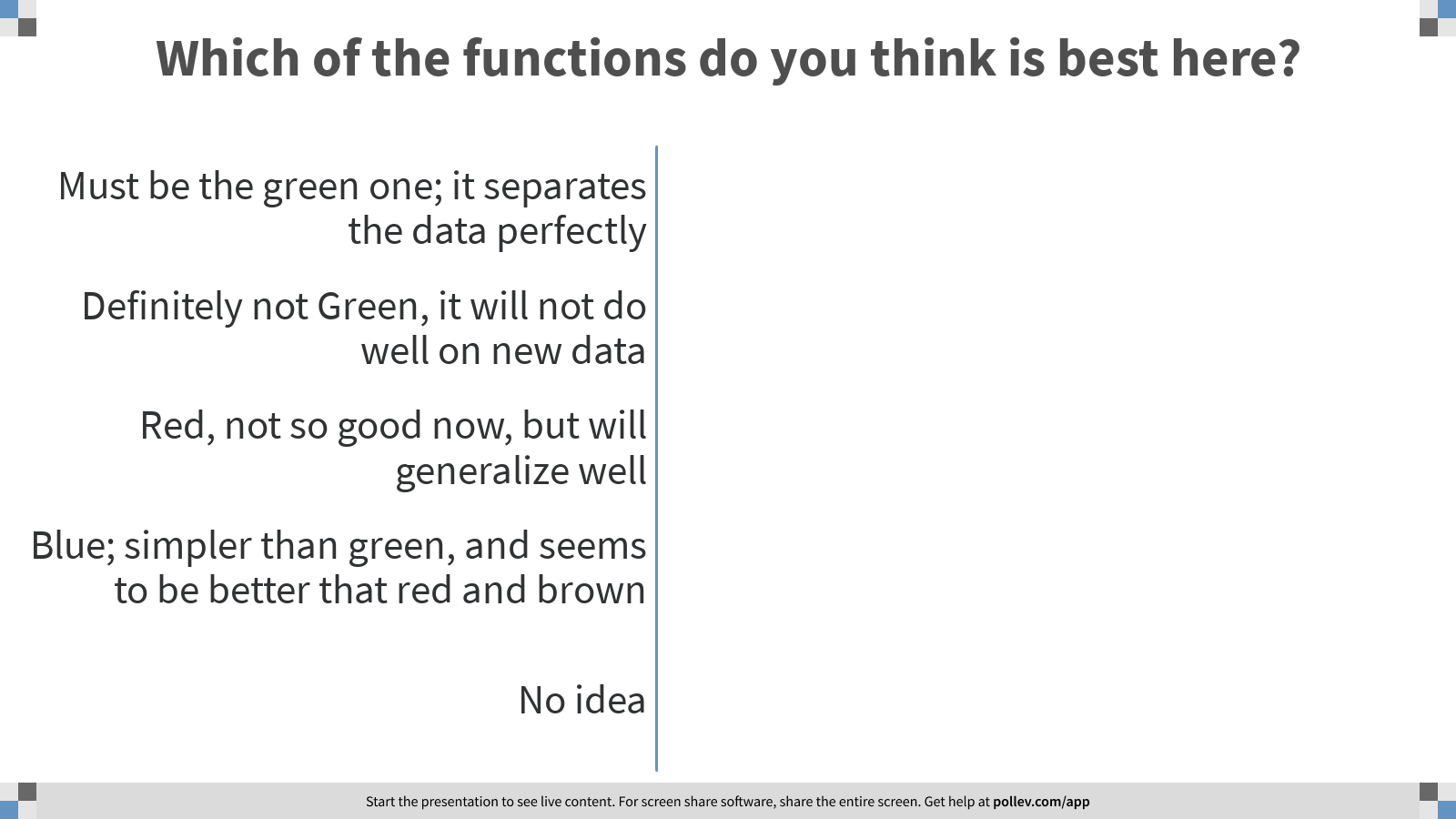 74
[Speaker Notes: Poll Title: Which of the functions do you think is best here?
https://www.polleverywhere.com/multiple_choice_polls/W9LlVncX5souTapAIibeP?flow=Default&onscreen=persist]
Representation Step: What’s Good?
Learning problem: 
Find a function that 
   best separates the data
What function?
What’s best?
(How to find it?)




A possibility: Define the learning problem to be:         
A (linear) function that best separates the data
Memorizing vs. Learning
Accuracy vs. Simplicity
The set of functions your algorithm can learn (hypotheses space) determines how the learned model will do. 
Will do on what? 
Impact on Generalization
75
[Speaker Notes: As we said, this is the game we are playing; in NLP, it has always been clear, that the raw information
In a sentence is not sufficient, as is to represent a good predictor. Better functions of the input were
Generated, and learning was done in these terms.]
A Small Detour
Let’s talk a bit about expressivity of functions
76
Functions Can be Made Linear
Data points are not linearly separable in one dimension
Not separable if you insist on using a specific class of functions (e.g., linear)
77
Blown Up Feature Space
Key issue: Representation:
what features to use.
Computationally, can be done implicitly  (kernels)
78
x2
x1
Similar Idea in a Discrete Space: Exclusive-OR  (XOR)
79
[Speaker Notes: As we said, this is the game we are playing; in NLP, it has always been clear, that the raw information
In a sentence is not sufficient, as is to represent a good predictor. Better functions of the input were
Generated, and learning was done in these terms.]
Linear Functions
All variables here are Boolean variables
80
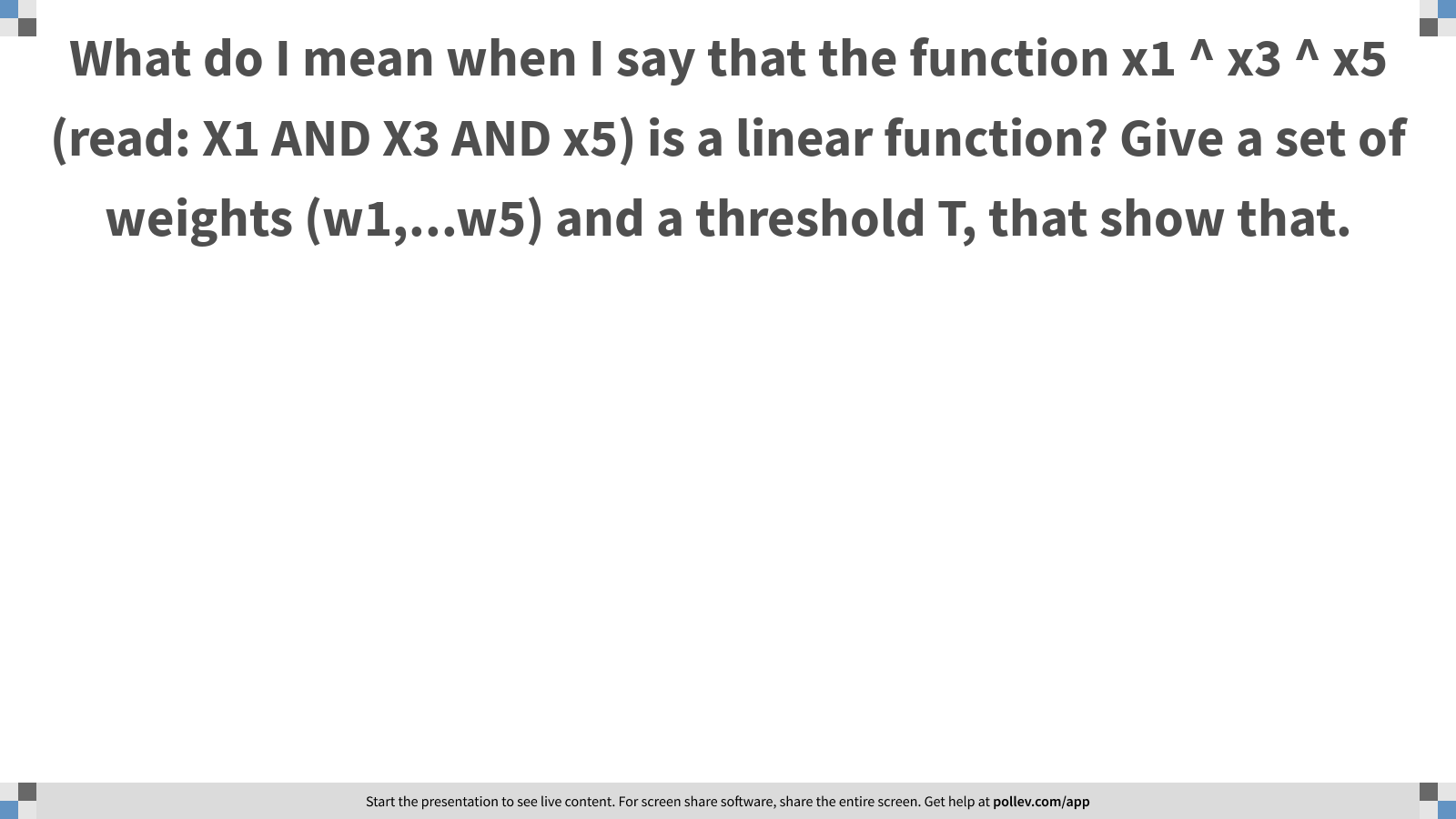 81
[Speaker Notes: Poll Title: What do I mean when I say that the function x1 ^ x3 ^ x5 (read: X1 AND X3 AND x5) is a linear function? Give a set of weights (w1,...w5) and a threshold T, that show that.
https://www.polleverywhere.com/free_text_polls/e41KKGioyZi6mGFhpLfFQ]
Linear Functions
All variables here are Boolean variables
82
Representation
The next few hidden slides provide a detailed explanation of feature generation in the discrete case.
View
We may discuss later
83
Whether
Weather
Functions Can be Made LinearDiscrete Case
A real Weather/Whether example
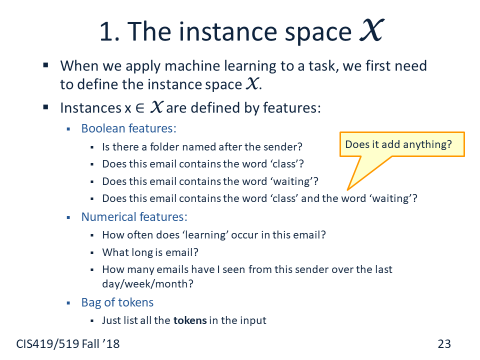 84
[Speaker Notes: As we said, this is the game we are playing; in NLP, it has always been clear, that the raw information
In a sentence is not sufficient, as is to represent a good predictor. Better functions of the input were
Generated, and learning was done in these terms.]
Representation (1)
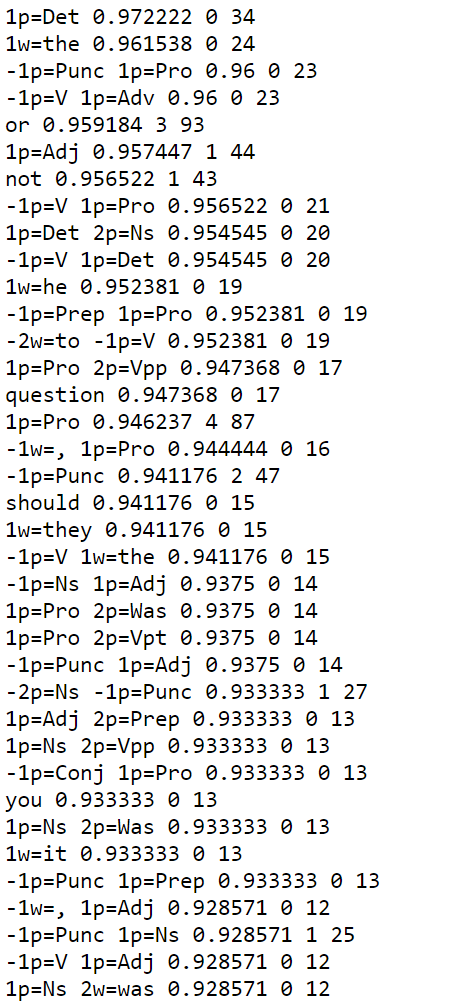 Feature Types:
     (what does the algorithm know about the input): 
     1,2. relative position (+/-1) has this pos/w
     3. Conjunctions of size two 
     4. word w occurs in (-2,+2) window around target
Note: 4 feature types; many features
The feature resulting from instantiating the type in the given data
Some statistics (not part of the learning process; just for the understanding of the problem)
85
Representation (2)
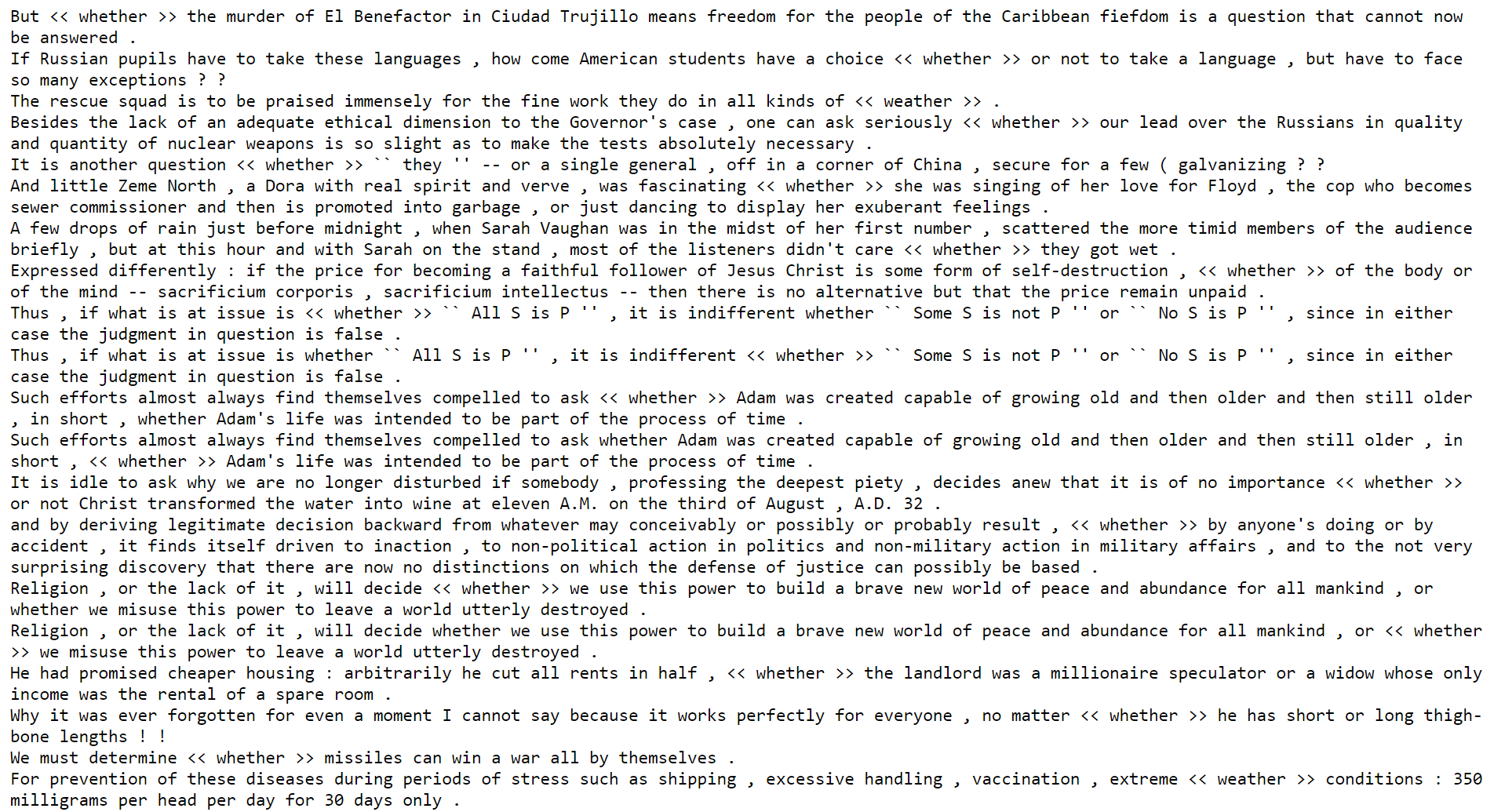 Extracting features from the data:
     (what does the algorithm know about the input): 
     1,2. relative position (+/-         	1); pos/w
     3. Conjunctions of size two 
     4. Occurrence of a word in a window around the target
Note: 2 feature types; many features
For each feature type, the data gives rise to multiple features; you don’t know which, before you see the data.
86
Representation (3)
Here the first index (0/1) is the label)
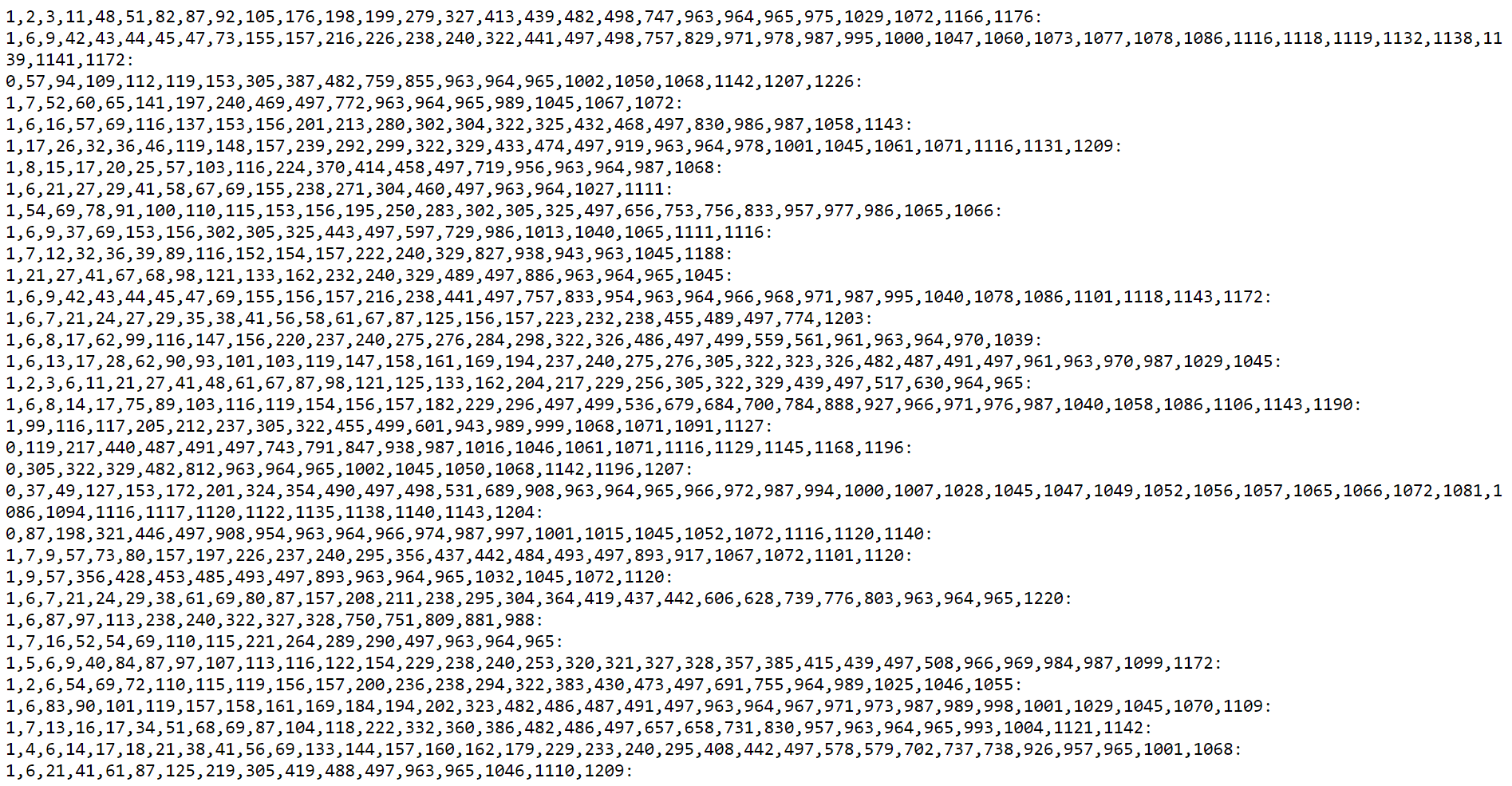 Each example corresponds to one target occurrence; all the features for this target are collected into a vector, and the label is added.
Here: 
- Sparse Representation of the feature vector. Why?
- Variable size: Why?
87
Key Issues in Machine Learning
Modeling
How to formulate application problems as machine learning problems ?  How to represent the data?
Learning Protocols (where is the data & labels coming from?) 
Representation
What functions should we learn (hypothesis spaces) ? 
How to map raw input to  an instance space?
Any rigorous way to find these? Any general approach?
 Algorithms
What are good algorithms? 
How do we define success? 
Generalization Vs. over fitting
The computational problem
88
[Speaker Notes: Badges game
 Don’t give me the answer
 Start thinking about how to write a program that will figure out whether my name has + or – next to it.]
Third Step: How to Learn?
A possibility: Local search
 Start with a linear threshold function. 
 See how well you are doing.
 Correct
 Repeat until you converge.
There are other ways that
     do not search directly in the 
             hypotheses space
Directly compute the hypothesis
89
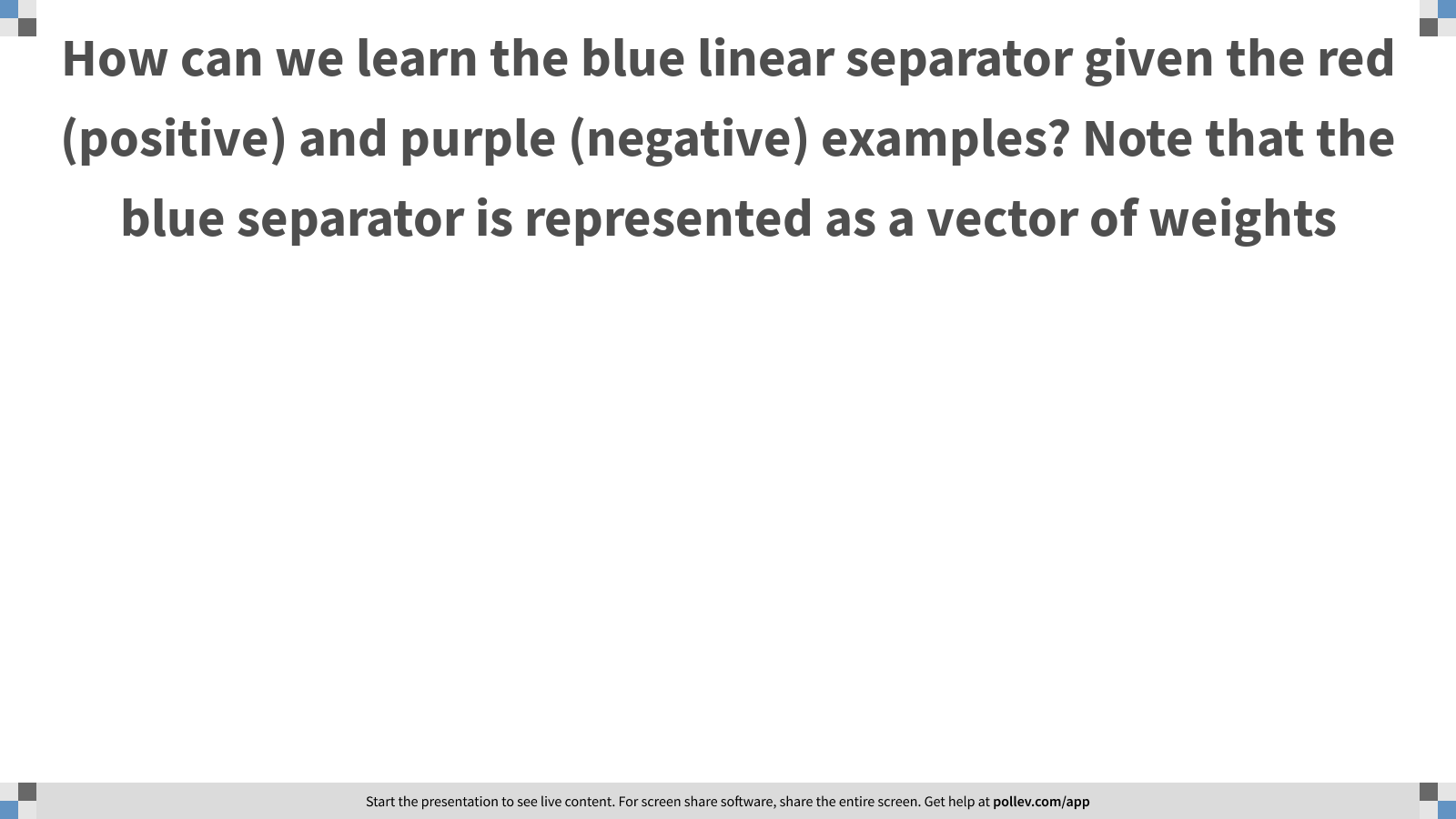 90
[Speaker Notes: Poll Title: How can we learn the blue linear separator given the red (positive) and purple (negative) examples? Note that the blue separator is represented as a vector of weights
https://www.polleverywhere.com/free_text_polls/XPtQD6ocpTDfTxcxFepZ2]
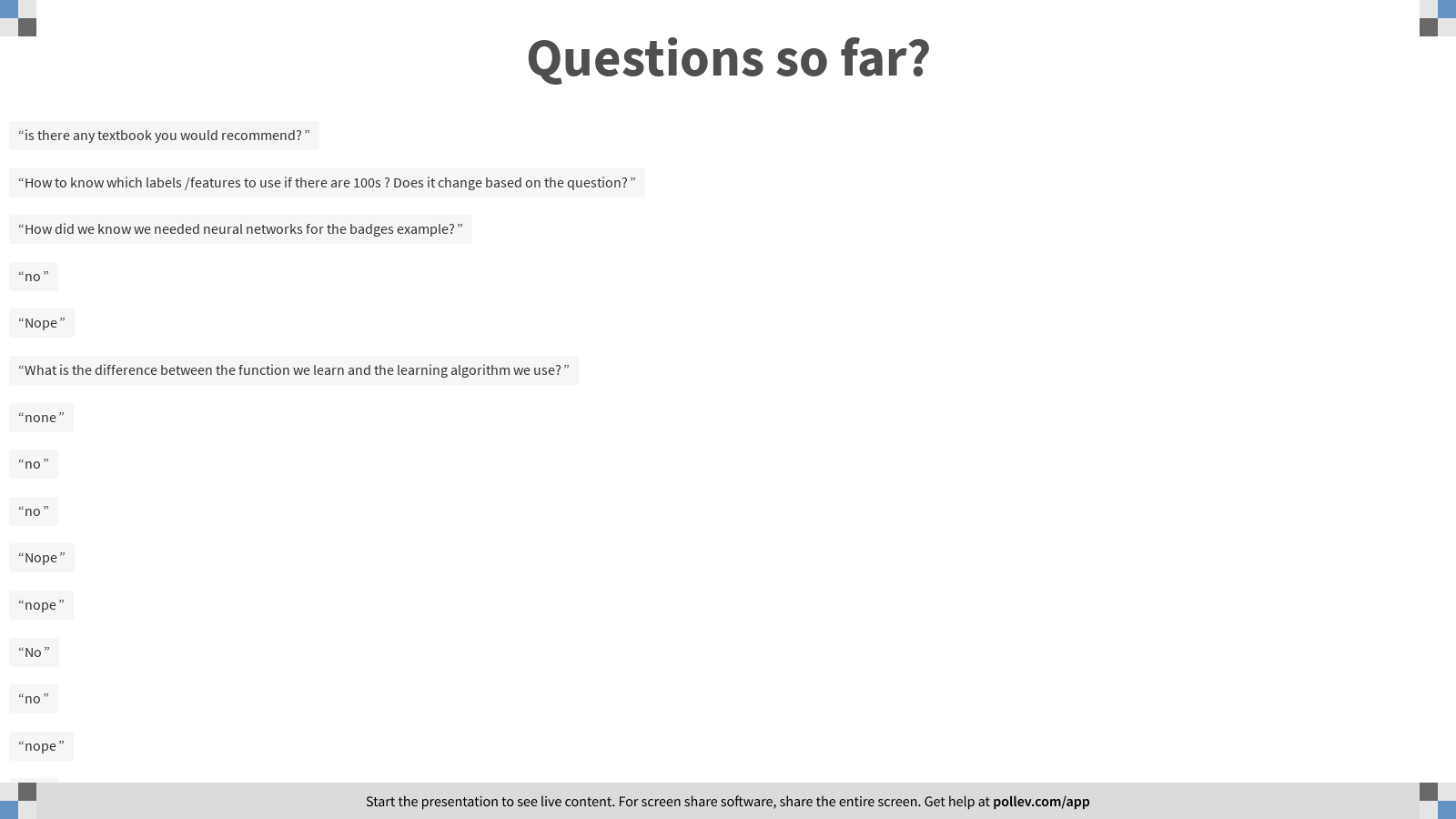 91
[Speaker Notes: Poll Title: Questions so far?
https://www.polleverywhere.com/free_text_polls/Sv8B3YbtKhEHO7xJmMwnO]
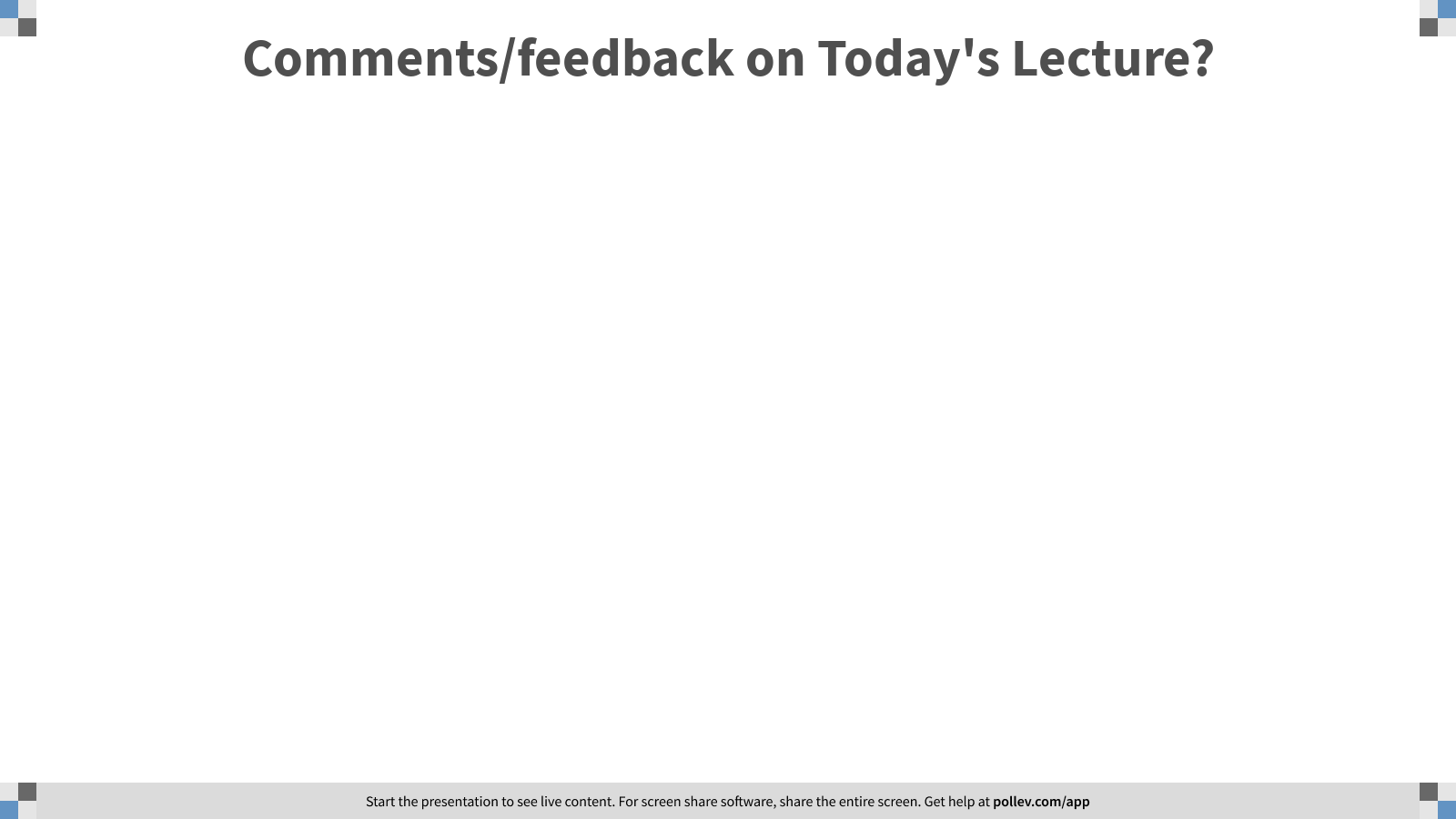 92
[Speaker Notes: Poll Title: Comments/feedback on Today's Lecture?
https://www.polleverywhere.com/free_text_polls/M9VGJtFlyi11Fhwhbs0zb]
Administration (9/16/20)
Are we recording? YES!
Available on the web site
1st quiz is out this week (Thursday night; due on Sunday night) 

HW 1 will be released next week. 

Questions?
Please ask/comment during class.

Feedback/Suggestions?
93
Last Time
The importance of a hypothesis space
The need to make some assumptions of the function we are trying to learn
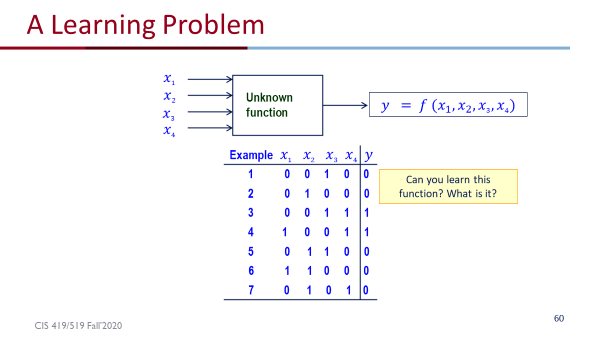 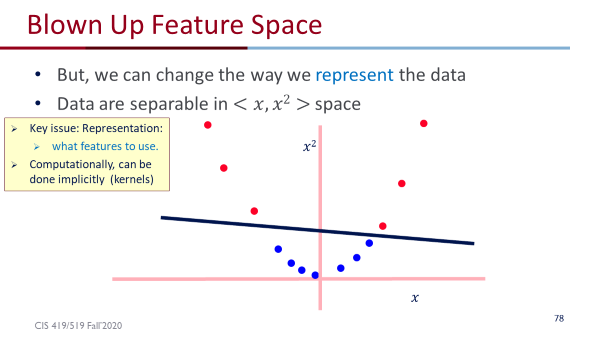 Expressivity of functions and feature spaces
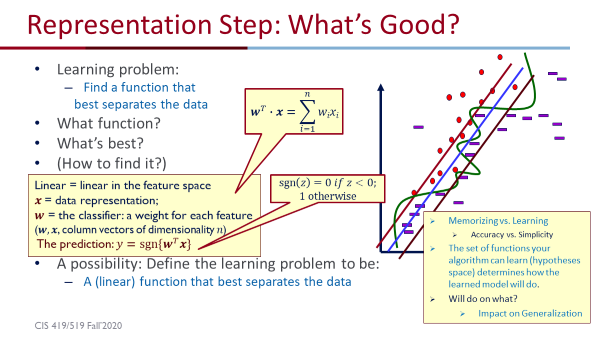 And Linear functions
94
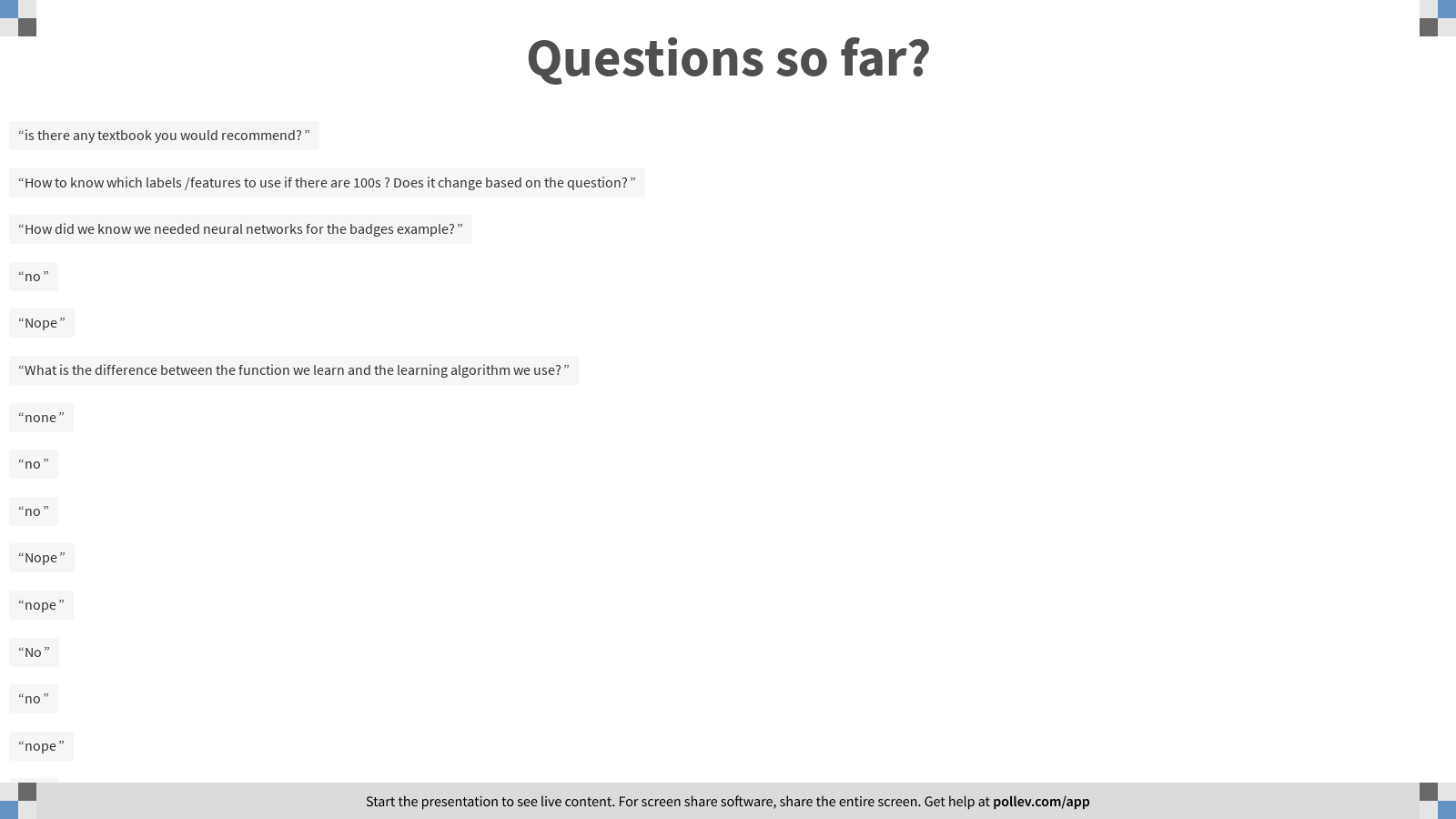 Labels come with the training data. It’s part of the problem definition. (Think about the +/- associated with each name in the Badges problem)
Features are your decision as the person who models the problem as a learning problem.  HW1 will help with that.
We did not. And in HW1 you will use other algorithms to learn a function for this data.
95
[Speaker Notes: Poll Title: Questions so far?
https://www.polleverywhere.com/free_text_polls/Sv8B3YbtKhEHO7xJmMwnO]
Some Questions You Asked
Any Text Book?
Not Really
Some options:
Machine Learning by Tom Mitchell
A Course in Machine Learning by Hal Daumé III
Pattern Recognition and Machine Learning by Bishop
96
Third Step: How to Learn?
97
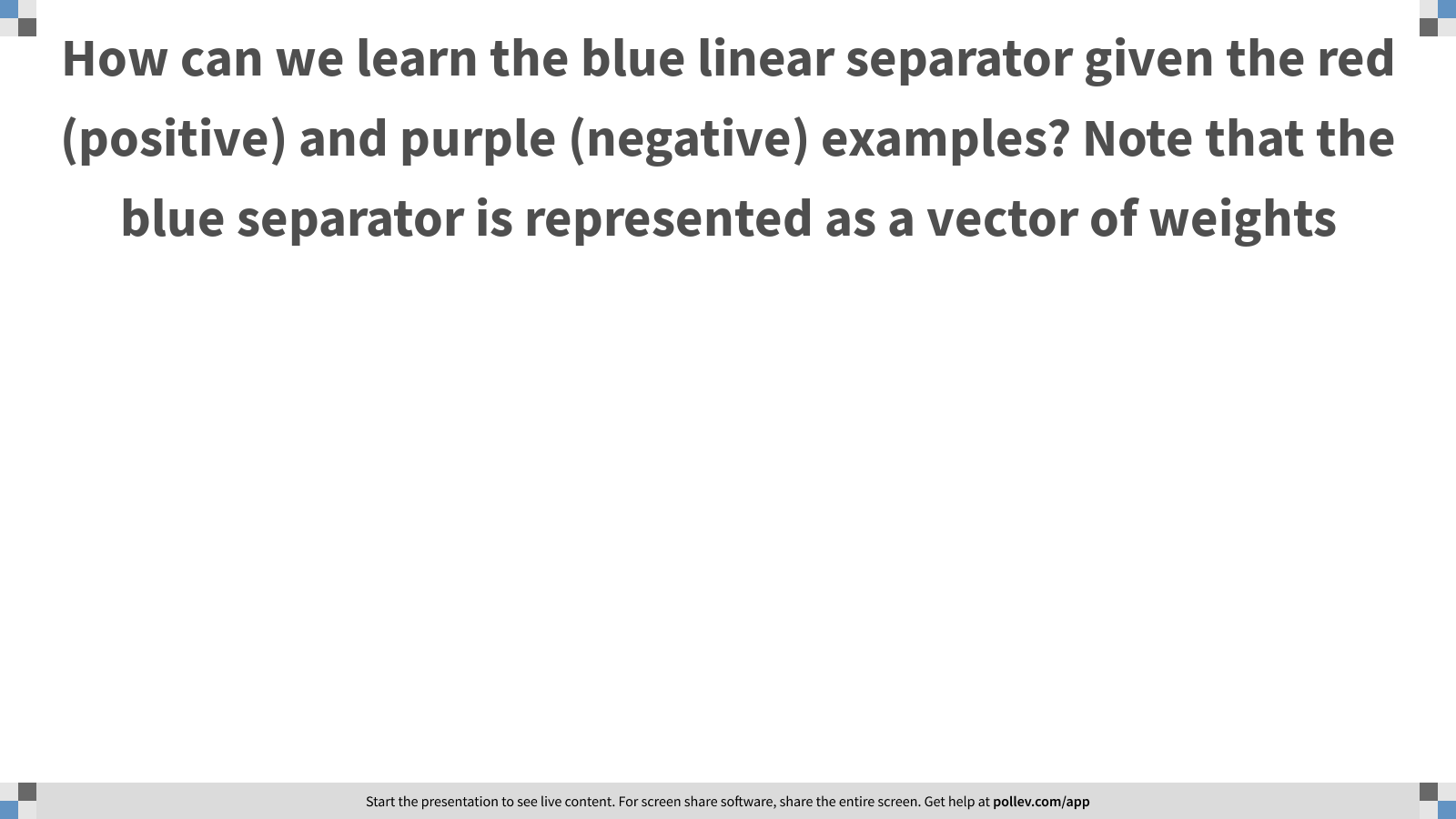 98
[Speaker Notes: Poll Title: How can we learn the blue linear separator given the red (positive) and purple (negative) examples? Note that the blue separator is represented as a vector of weights
https://www.polleverywhere.com/free_text_polls/XPtQD6ocpTDfTxcxFepZ2]
Third Step: How to Learn?
A possibility: Local search
 Start with a linear threshold function. 
 See how well you are doing.
 Correct
 Repeat until you converge.
There are other ways that
     do not search directly in the 
             hypotheses space
Directly compute the hypothesis
99
A General Framework for Learning
Simple loss function: # of mistakes
[…] denotes an indicator function
100
A General Framework for Learning (II)
101
f(x) –y
Algorithmic View of Learning: an Optimization Problem
A continuous convex  loss function allows  a simpler optimization algorithm.
L
102
Loss
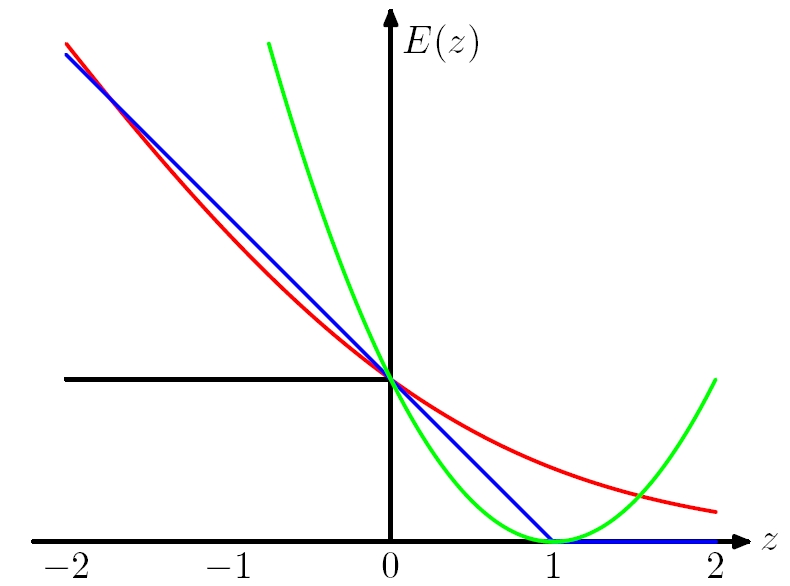 103
Example
Putting it all together:
A Learning Algorithm
Third Step: How to Learn?
A possibility: Local search
 Start with a linear threshold function. 
 See how well you are doing.
 Correct
 Repeat until you converge.
There are other ways that 
do not search directly in the hypotheses space
Directly compute the hypothesis
105

w
Learning Linear Separators (LTU=Linear Threshold Unit; a single layer neural network)
106
Canonical Representation
107

w
General Learning Principle
The loss Q: a function of x, w and y
The Risk (Err)  E: a function of w
To find a local minimum of a function using gradient descent, we take steps proportional to the negative of the gradient of the function at the current point.
t here is “time” or “iteration” #
108
w4 w3 w2 w1
Gradient Descent
E(w)
To find a local minimum of a function using gradient descent, we take steps proportional to the negative of the gradient of the function at the current point.
w
109

w
LMS: An Optimization Algorithm
110
LMS: An Optimization Algorithm
111
[Speaker Notes: Good treatment in Bishop, Chp 3]
w4 w3 w2 w1
Gradient Descent
E(w)
w
112
Gradient Descent: LMS
Recall:
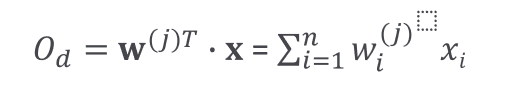 113
Alg1: Gradient Descent: LMS
114
What Have We Done So Far?
We wanted to separate Red point from Purple points
With the goal of minimizing the number of mistakes
It’s hard to do, so we decided to use a surrogate loss function (LMS) and use it to guide our search for a good linear separator
The algorithm is guaranteed to minimize the LMS loss
But, is it guaranteed to minimize the number of mistakes (0-1 loss) ?
115
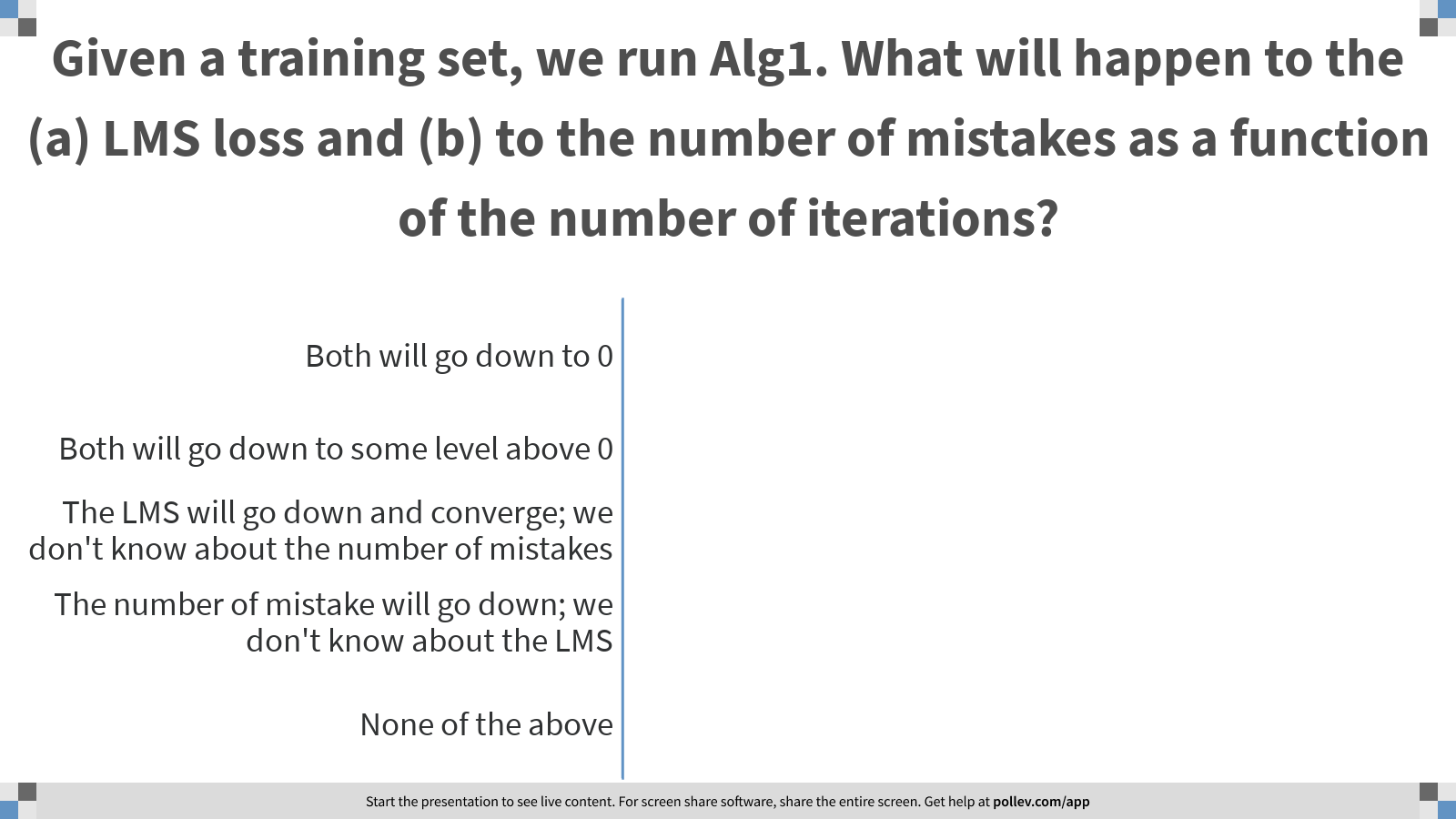 116
[Speaker Notes: Poll Title: Given a training set, we run Alg1. What will happen to the (a) LMS loss and (b) to the number of mistakes as a function of the number of iterations?
https://www.polleverywhere.com/multiple_choice_polls/r8u5qYmZXneSpbbbqOJTF?flow=Default&onscreen=persist]
LMS Loss and 0-1 Loss
The data used here is a re-labeling of the Badges data
(re-labaling is done since the original function was too easy)
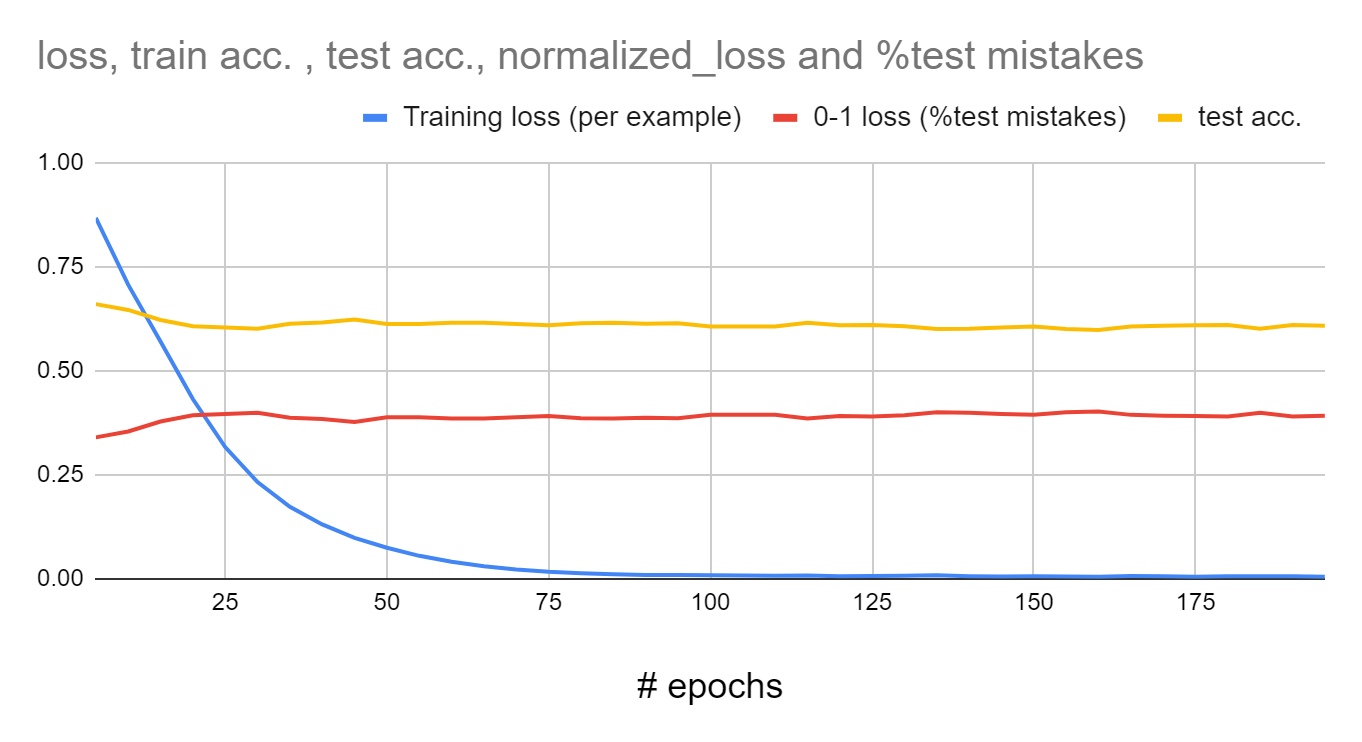 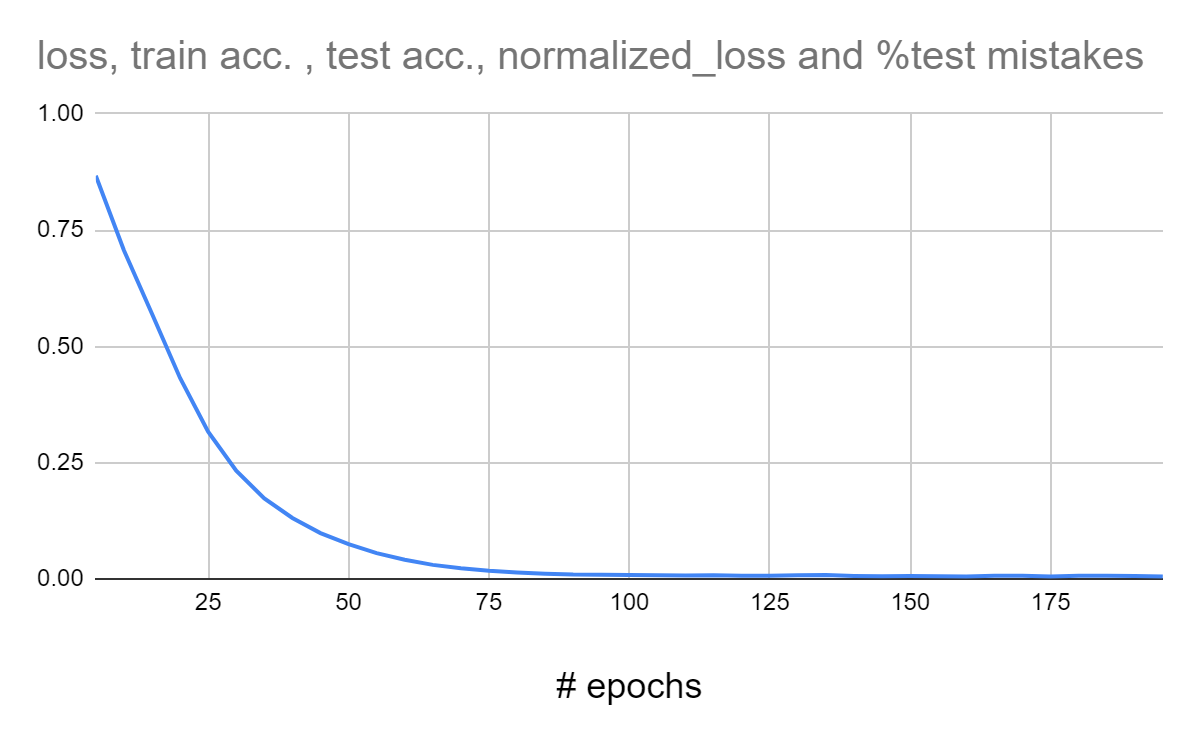 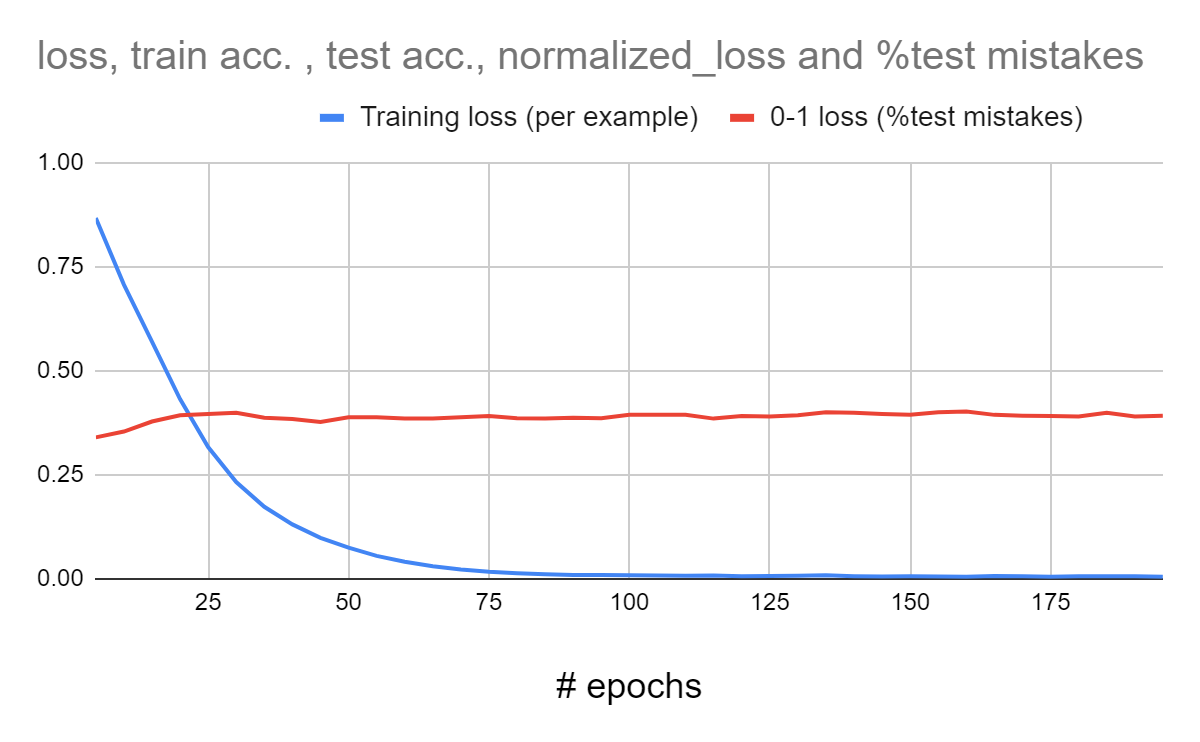 LMS Loss (per example)
We knew that the loss will go down and converge.

The fact that it converges to 0 is just since we used an expressive model (not a single layer neural network, a three layer one)
The 0-1 loss did not go to 0, so we are still making mistakes on this dataset.
117
Alg1: Gradient Descent: LMS
118
Alg 2: Incremental (Stochastic) Gradient Descent: (LMS)
Dropped the averaging operation.
Instead of averaging the gradient of the loss over the complete training set, choose at random a sample (x,y) (or a subset of examples) and update wt
119
Learning Rates and Convergence
120
Computational Issues
121
[Speaker Notes: The problem of minimizing 0-1 loss is NP hard in the non-separable case: (Ben-David, Simon et al. 2001).]
Other Methods for LTUs
Fisher Linear Discriminant:
A direct computation method
Probabilistic methods (naïve Bayes):
Produces a stochastic classifier that can be viewed as a linear threshold unit.
Winnow/Perceptron
A multiplicative/additive update algorithm with some sparsity properties in the function space (a large number of irrelevant attributes) or features space (sparse examples)
Logistic Regression, SVM…many other algorithms
122
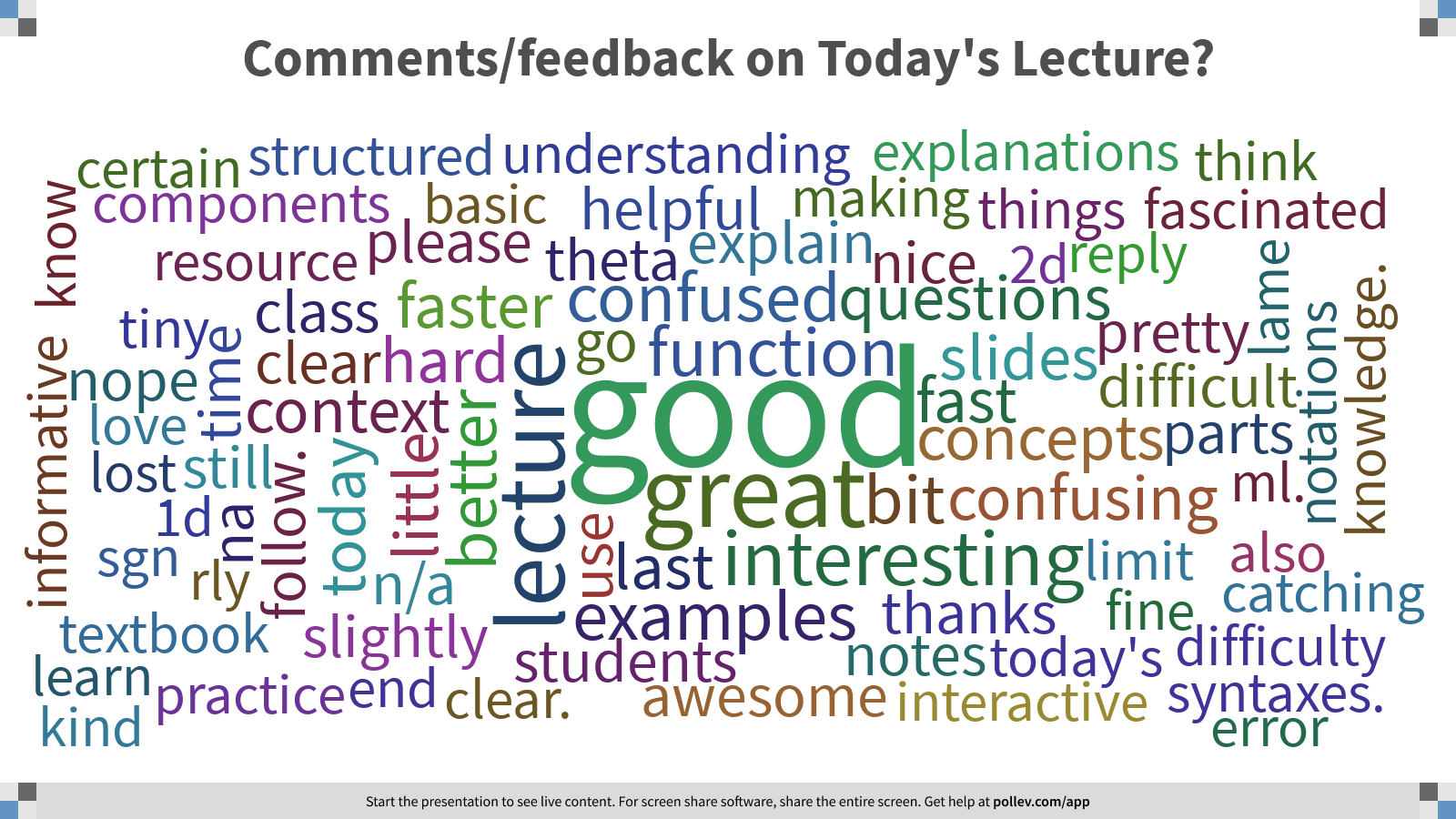 123
[Speaker Notes: Poll Title: Comments/feedback on Today's Lecture?
https://www.polleverywhere.com/free_text_polls/M9VGJtFlyi11Fhwhbs0zb]
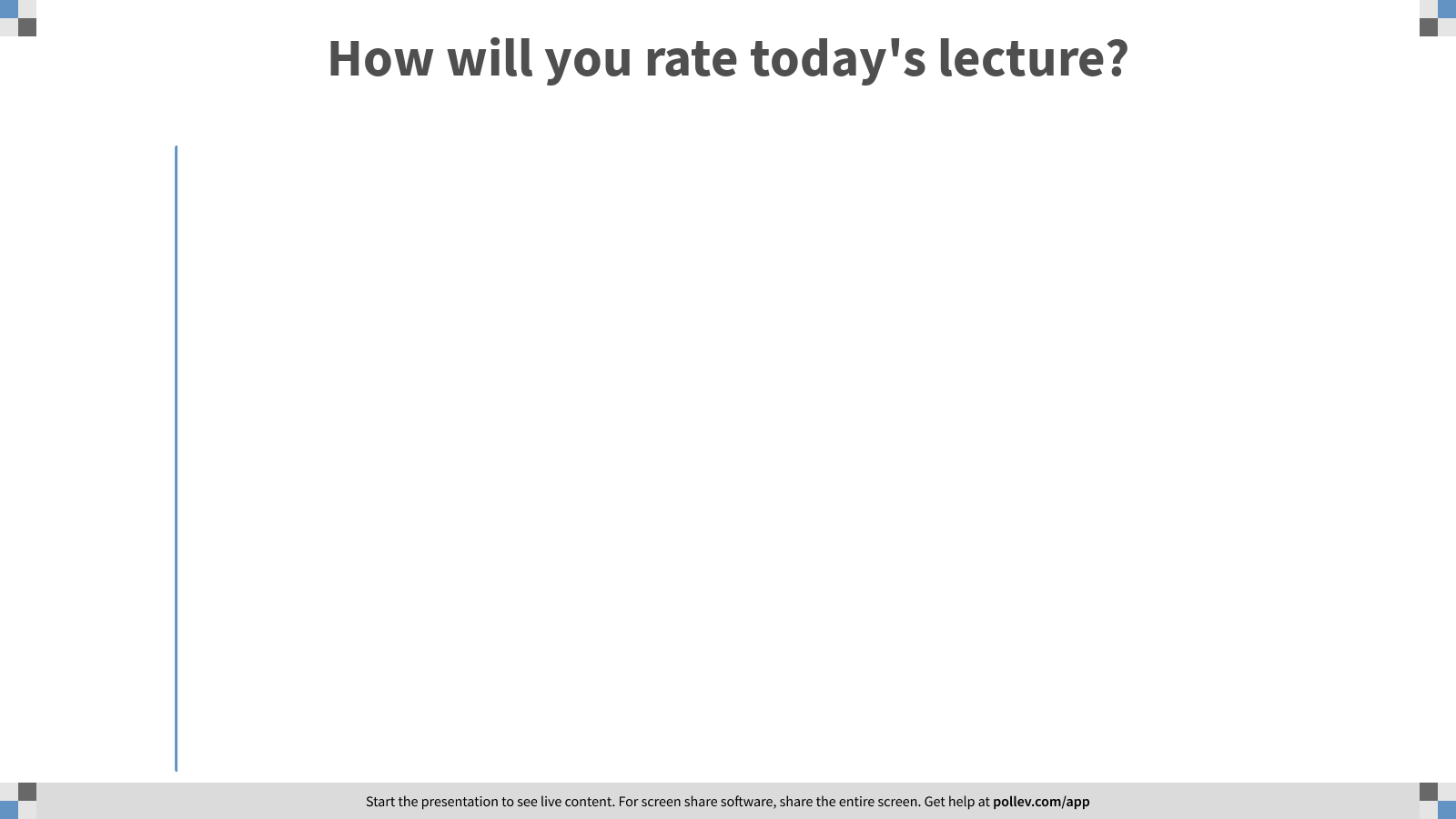 124
[Speaker Notes: Poll Title: How will you rate today's lecture?
https://www.polleverywhere.com/multiple_choice_polls/7IigS9Ca1MBufgVcLVIZg?flow=Default&onscreen=persist]